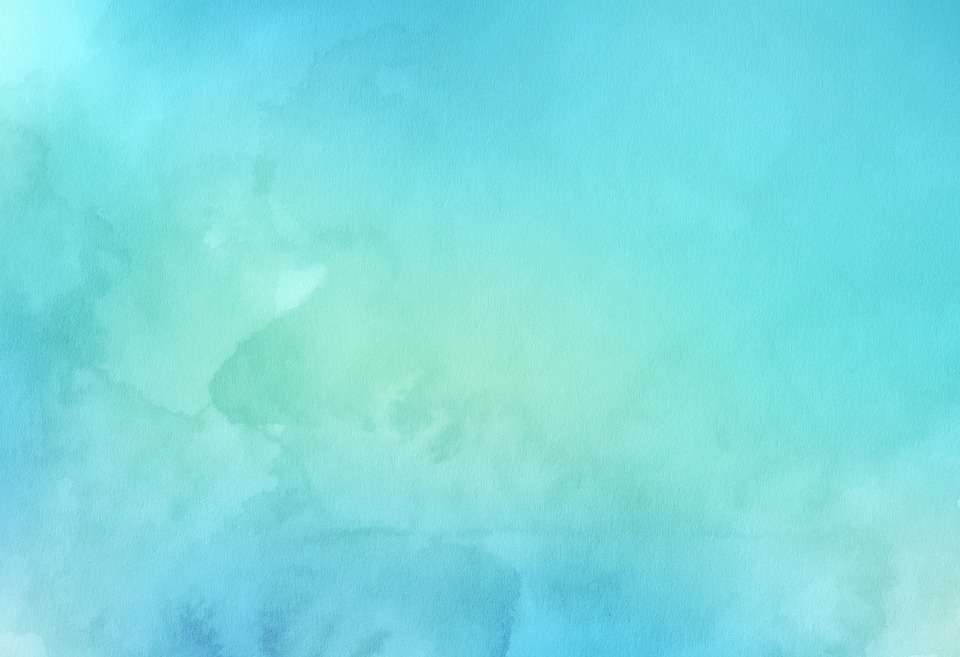 Escalas de estado de ánimo según personajes
¿Cómo me siento hoy?
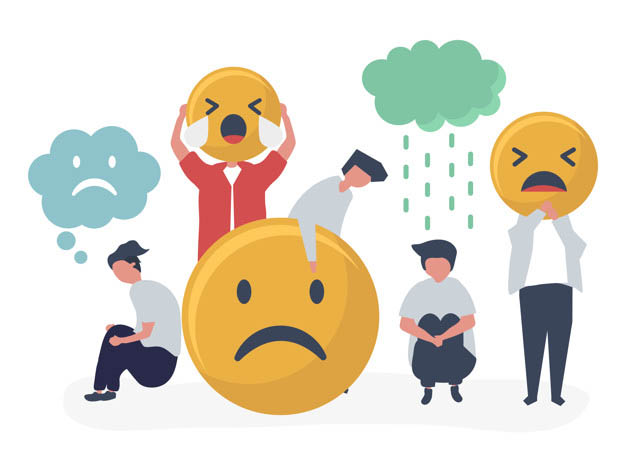 Siguiente
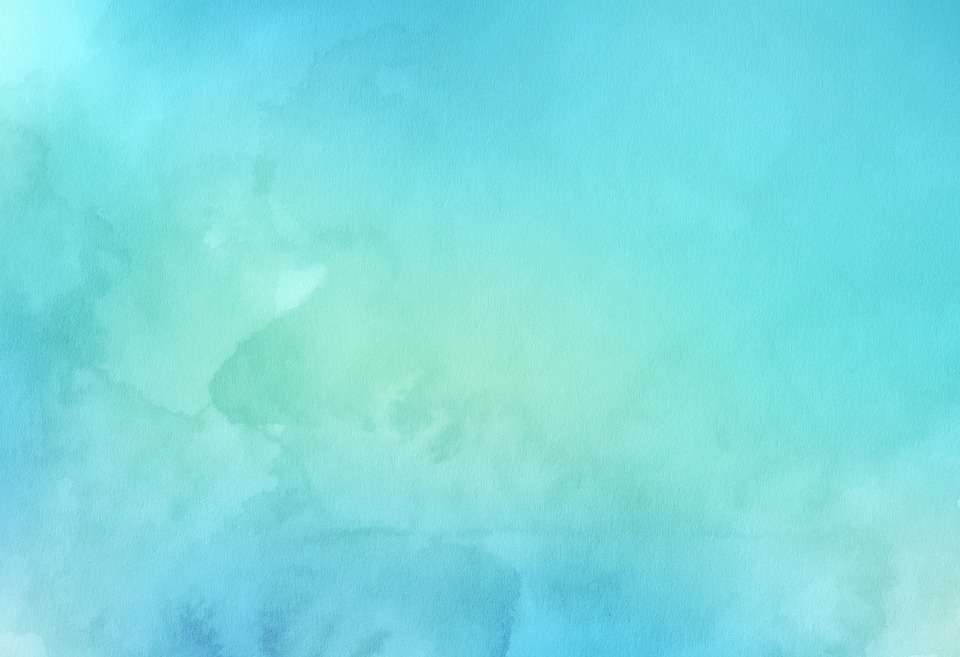 Escalas de estado de ánimo según personajes
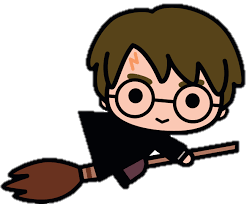 Naruto
Harry Potter
Gatitos
Perritos
Personajes avengers
Homero Simpson 
Personajes de doramas
Pikachu
Gravity Fall
Dragon Ball
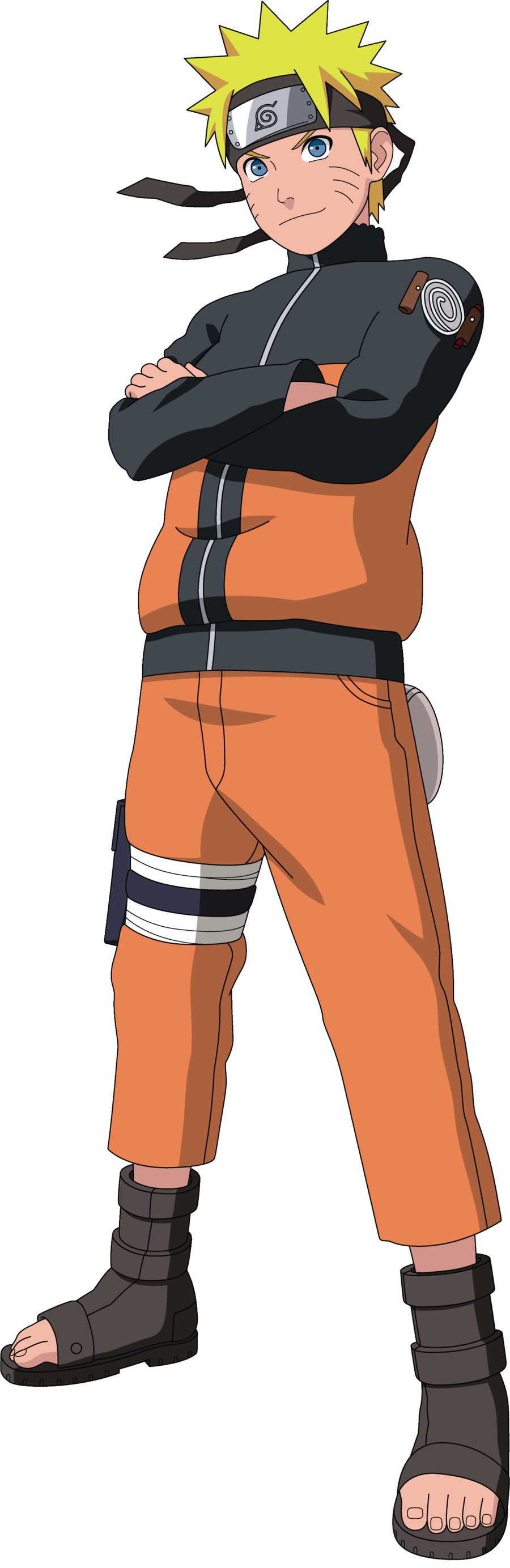 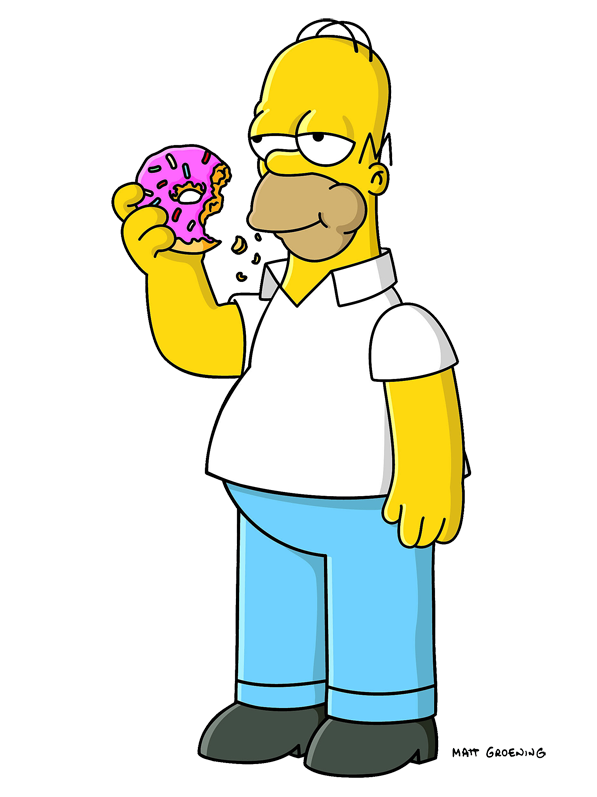 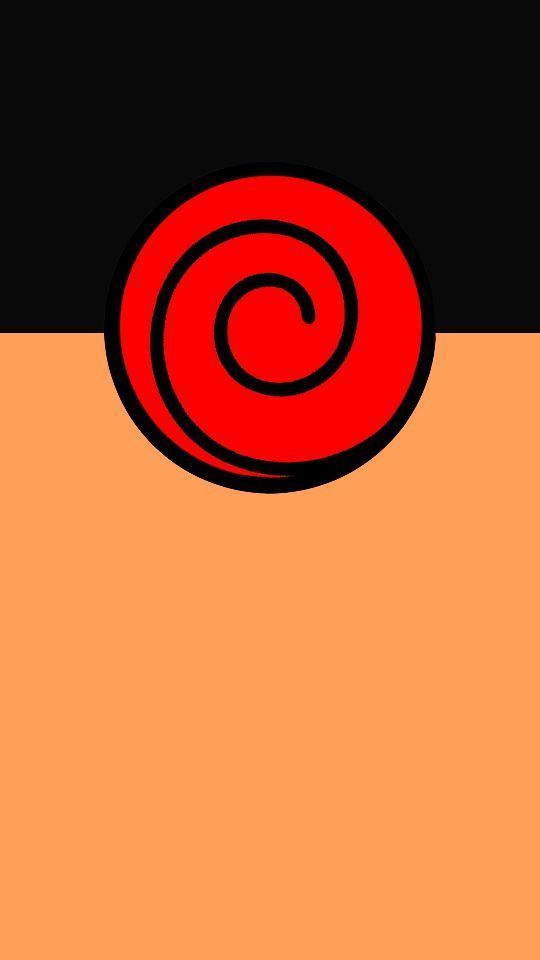 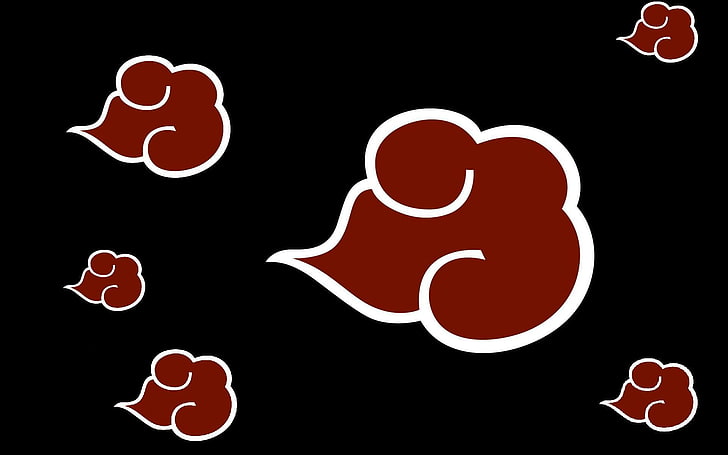 4
1
3
2
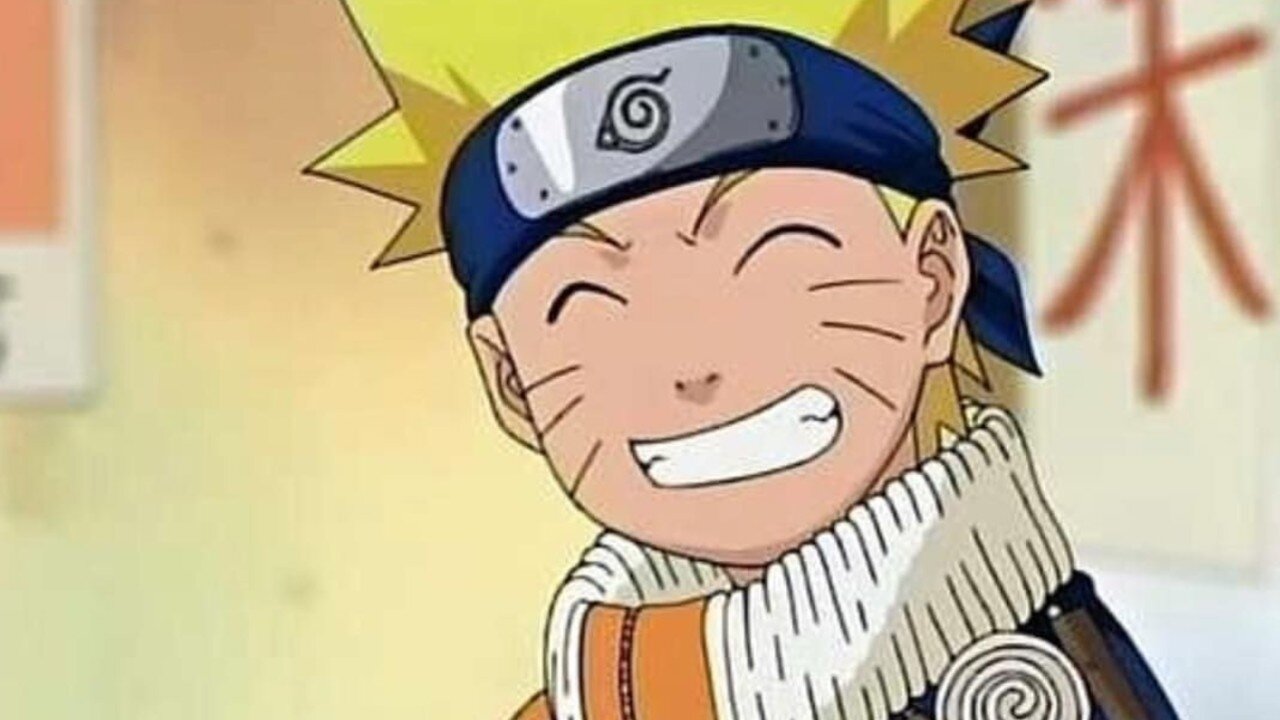 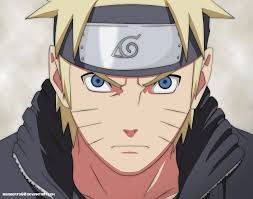 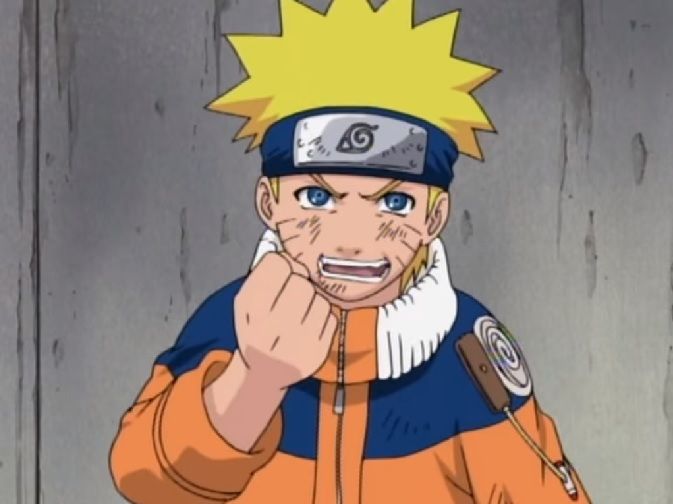 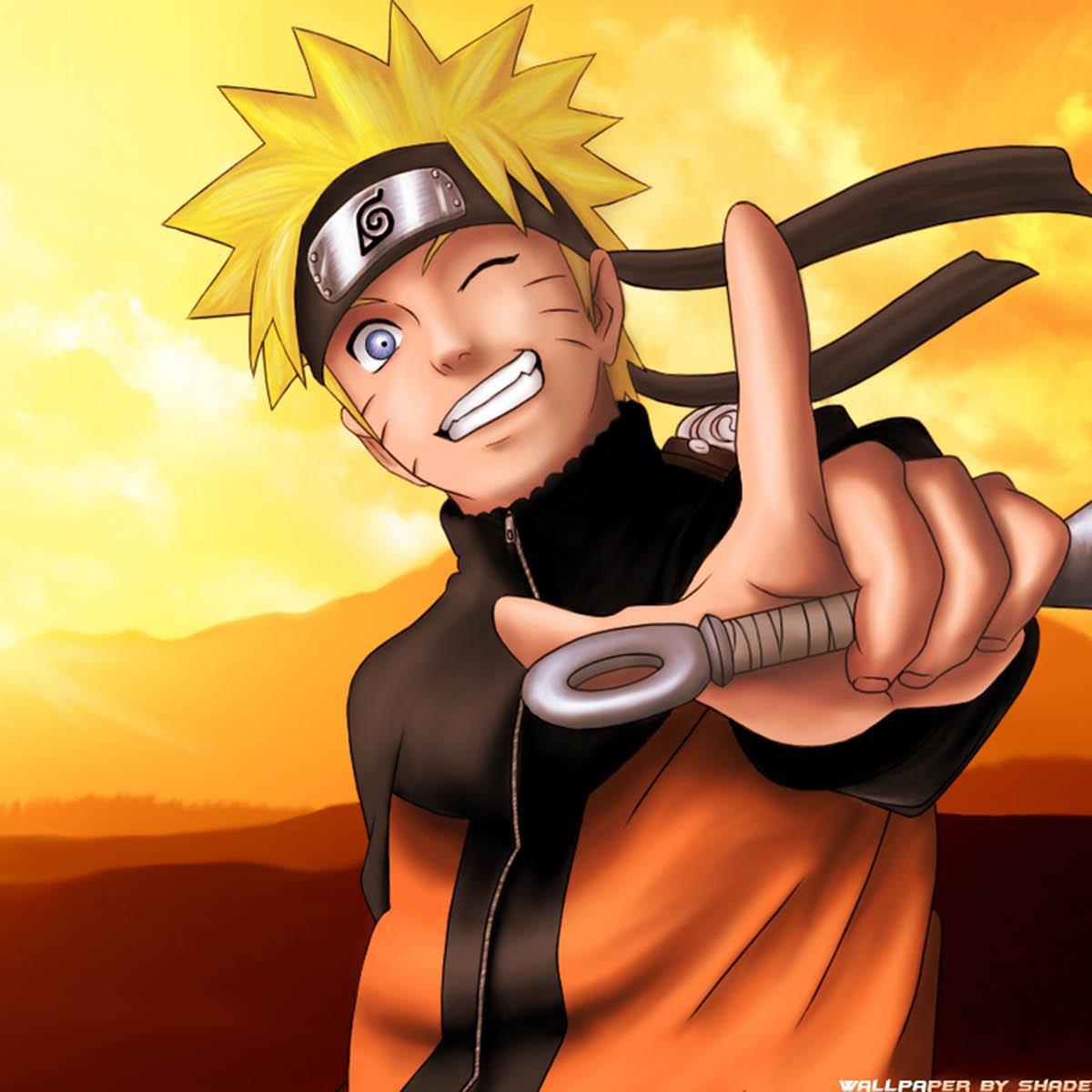 En la escala de Naruto

¿Cómo se sienten hoy?
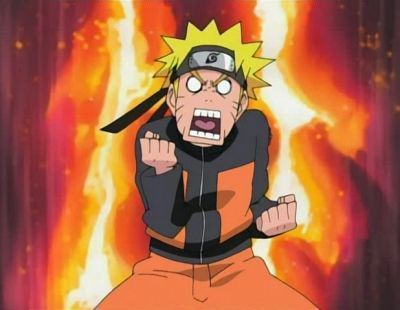 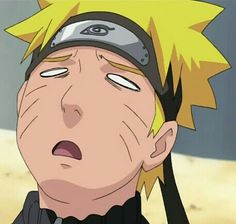 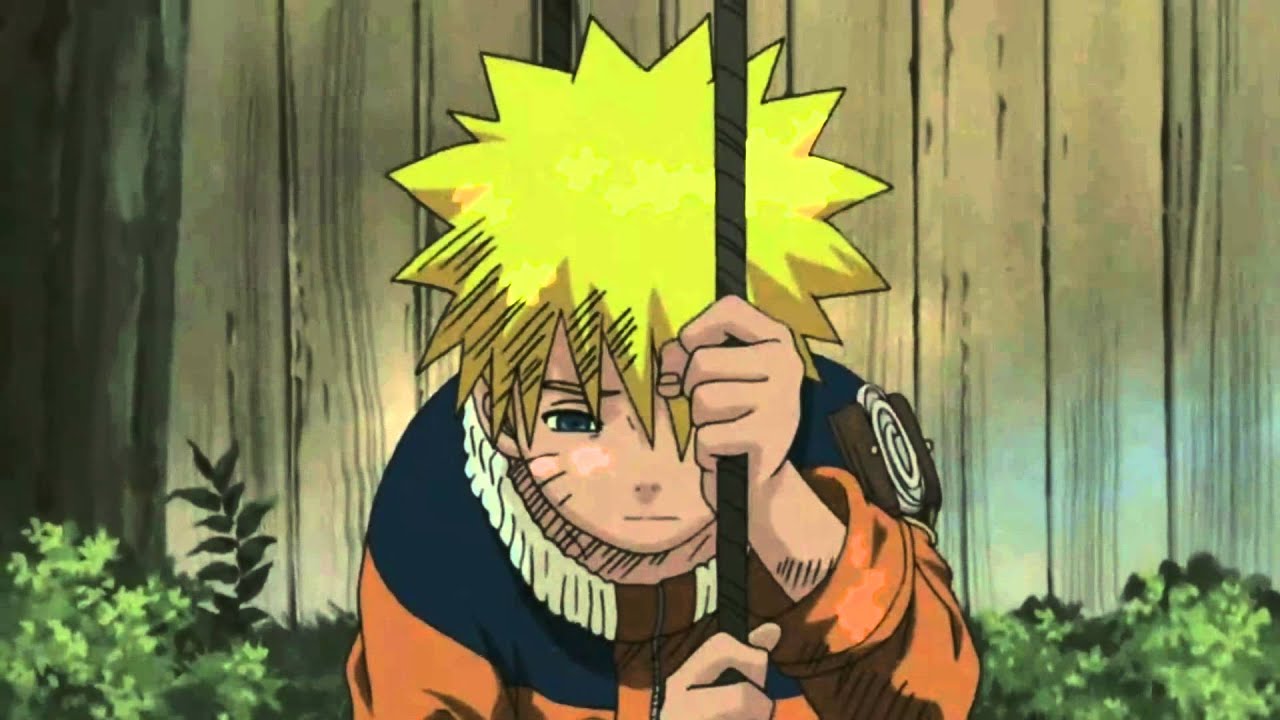 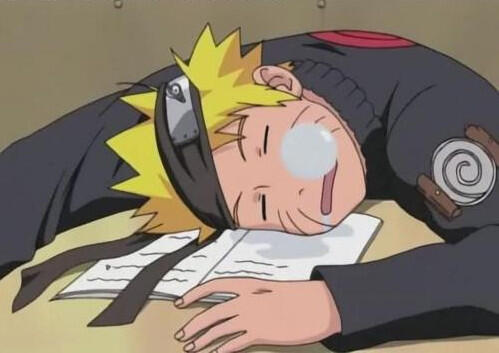 6
5
8
7
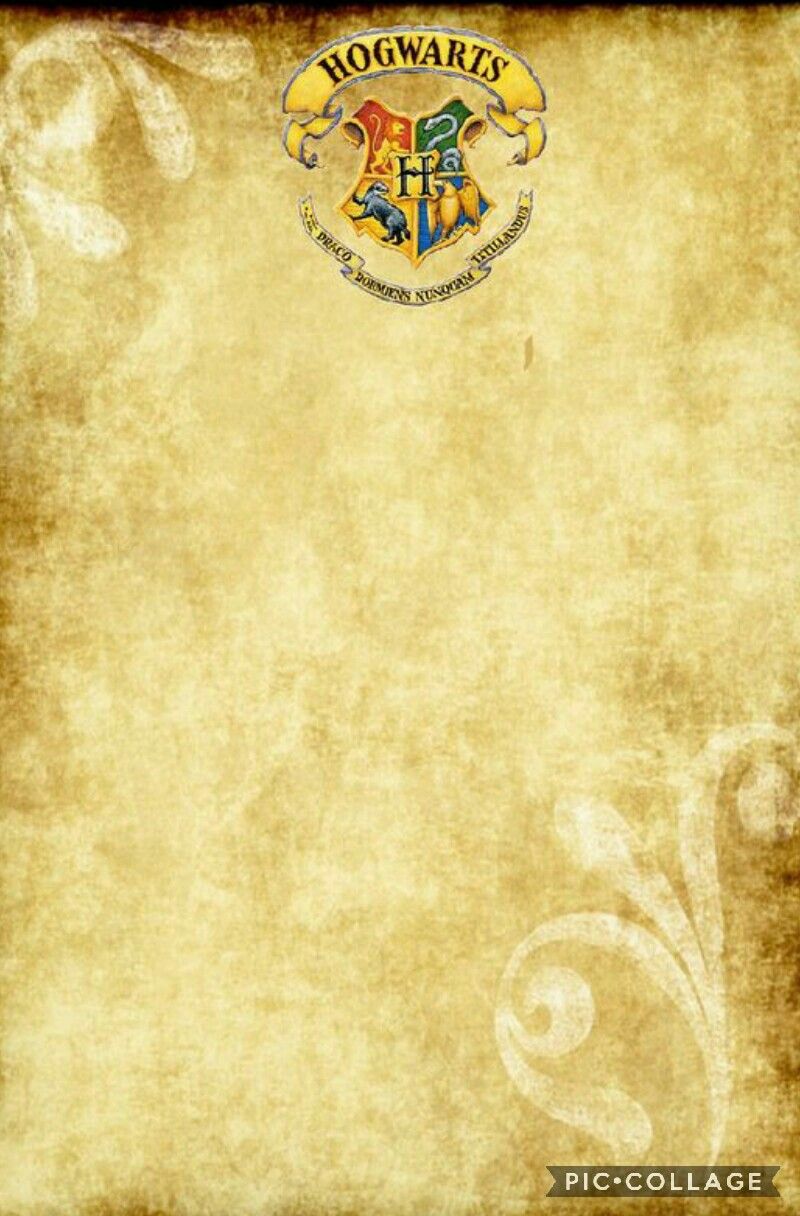 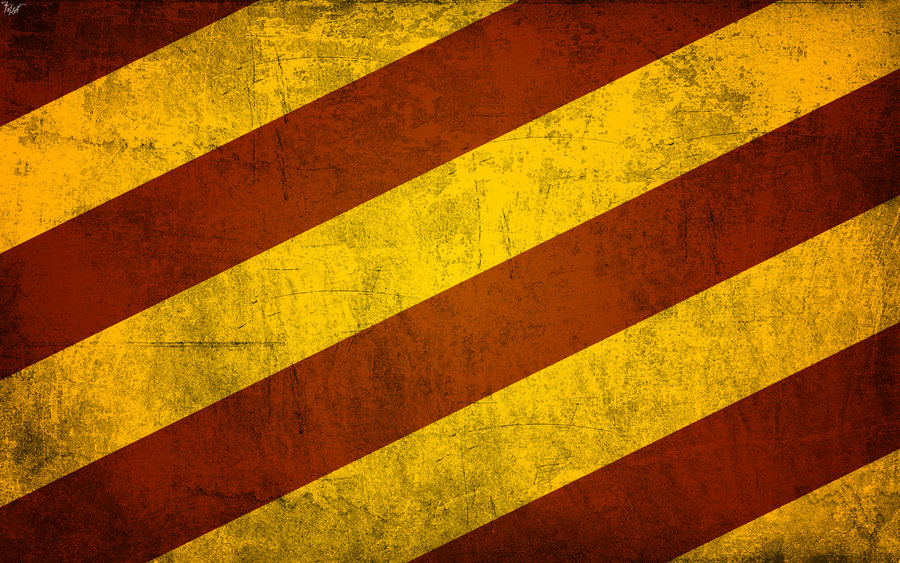 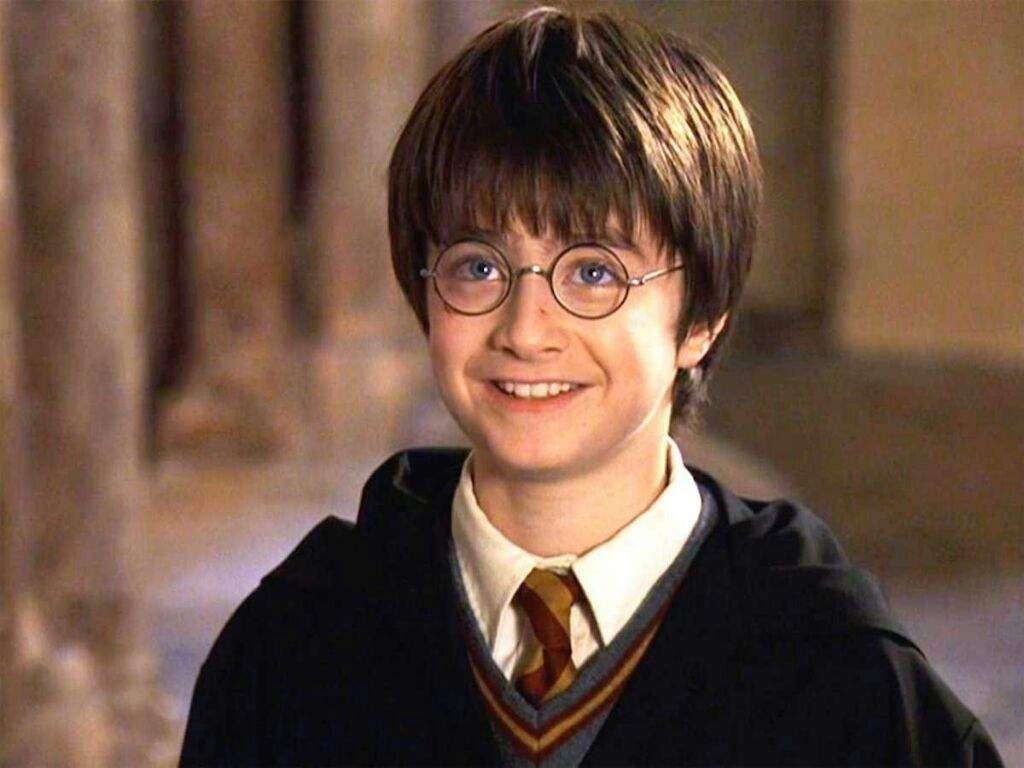 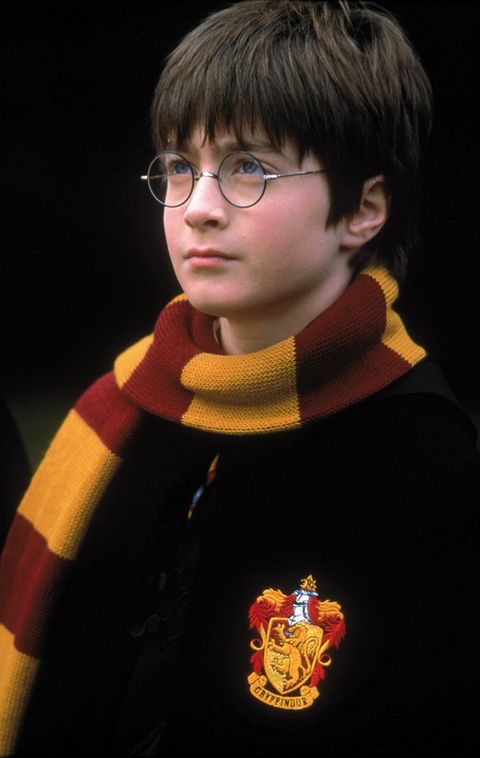 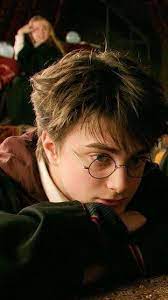 1
2
3
En la escala de Harry Potter

¿Cómo se sienten hoy?
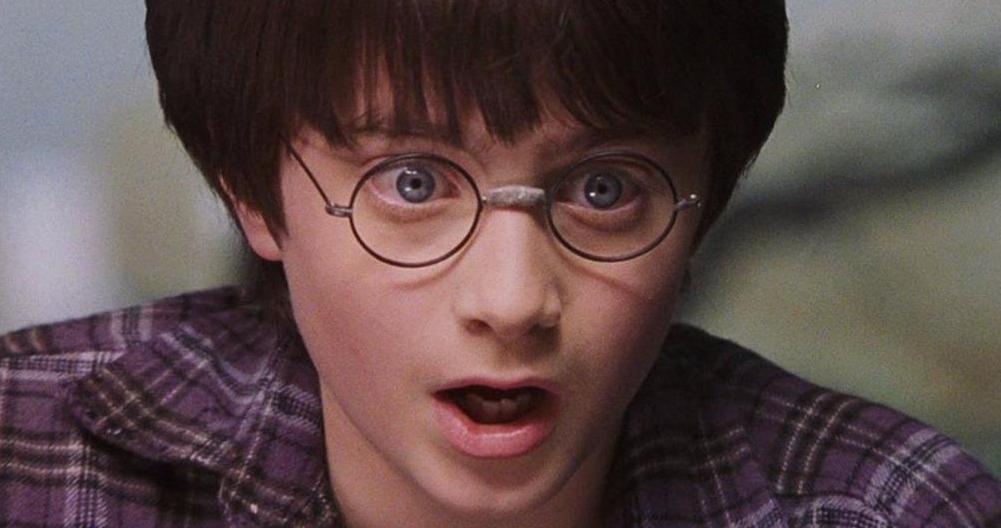 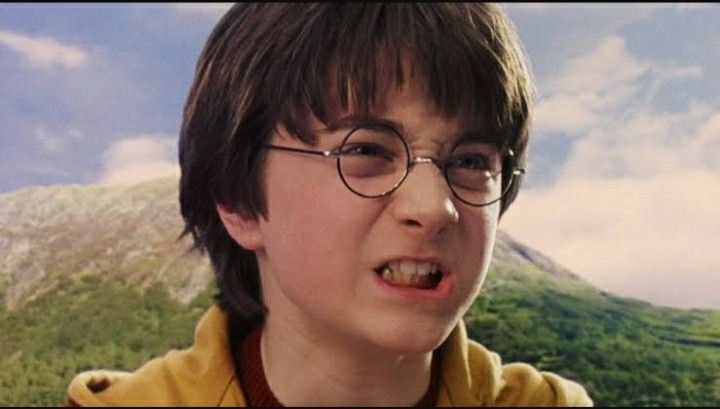 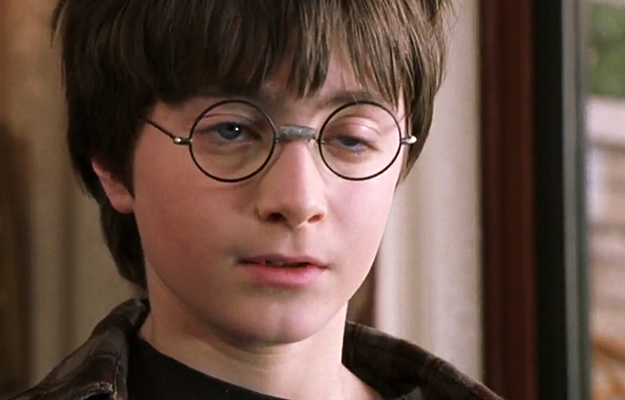 4
6
5
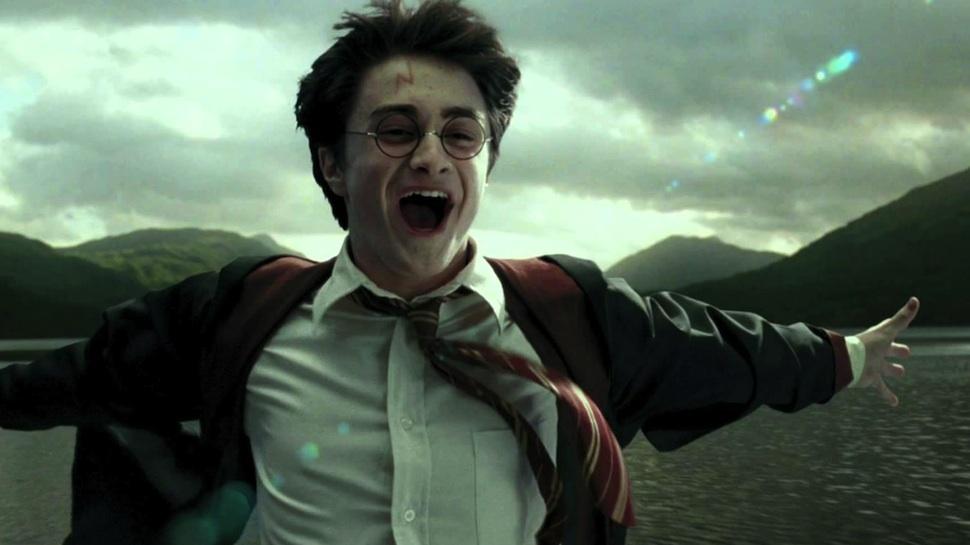 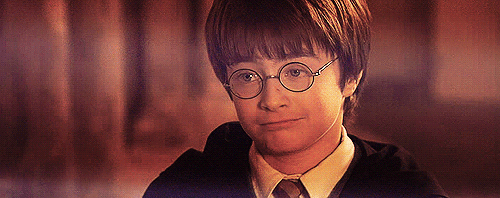 8
7
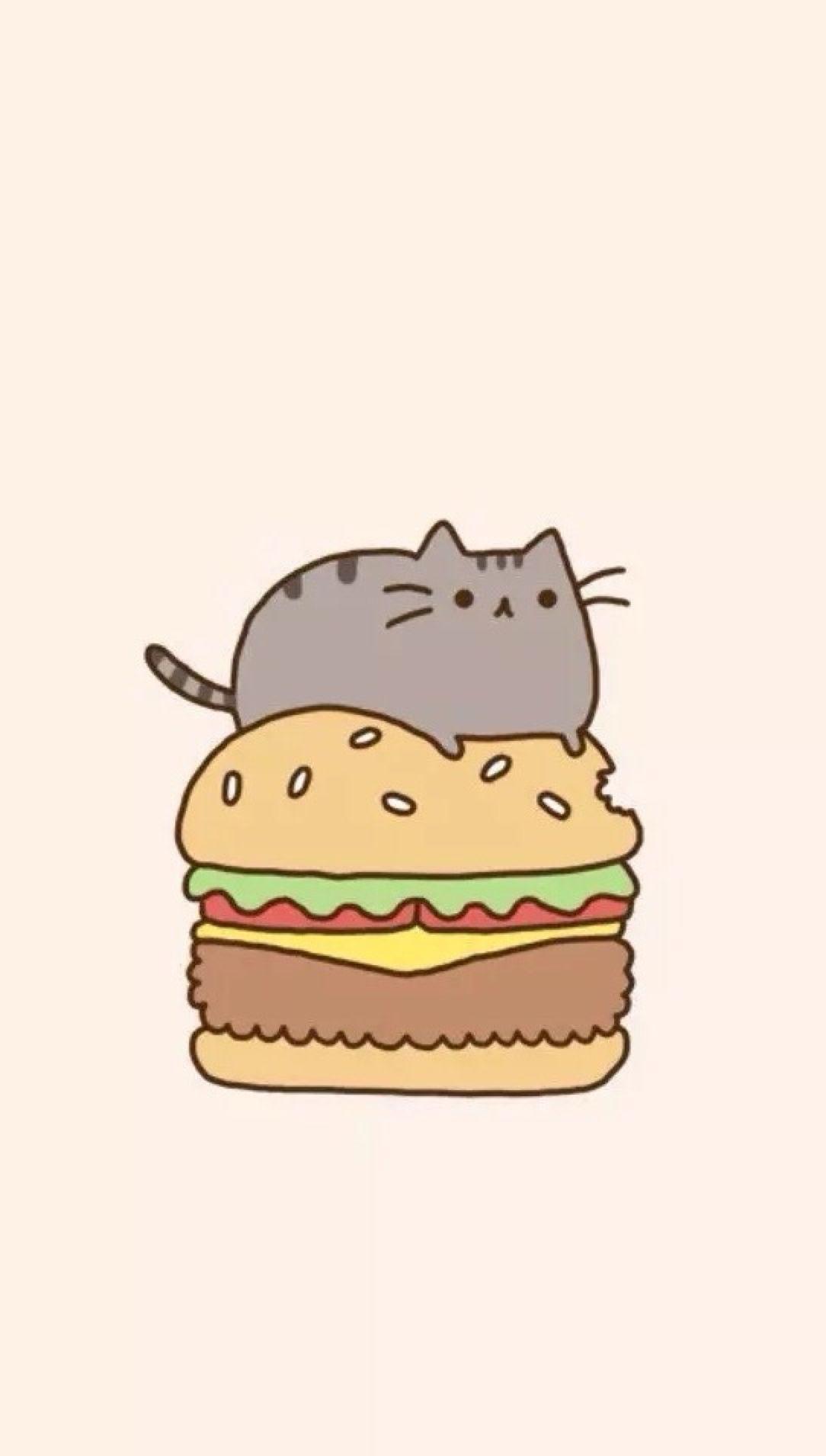 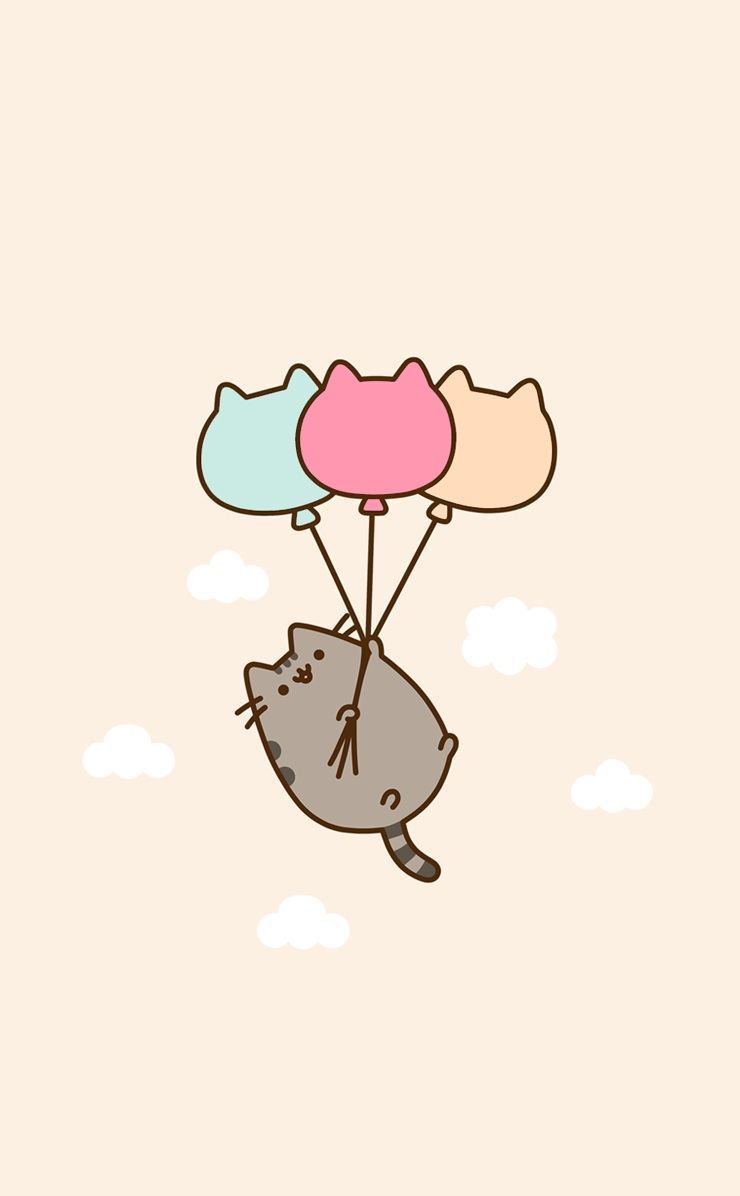 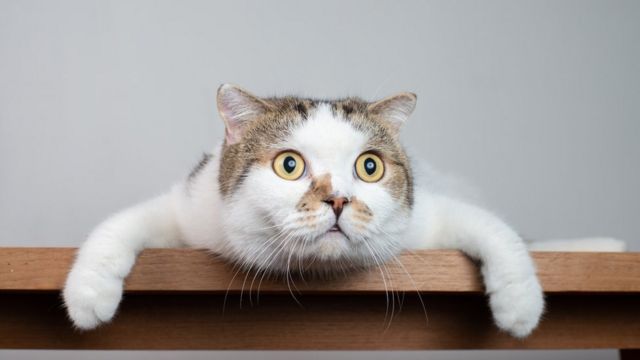 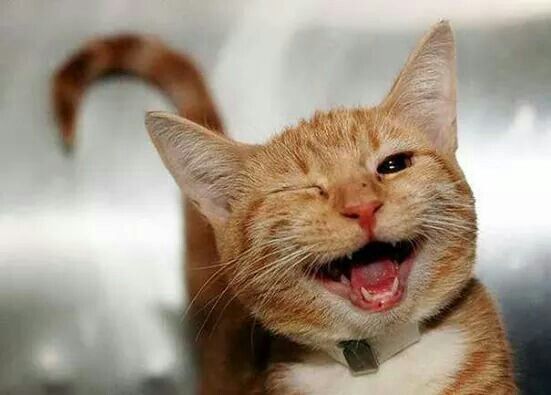 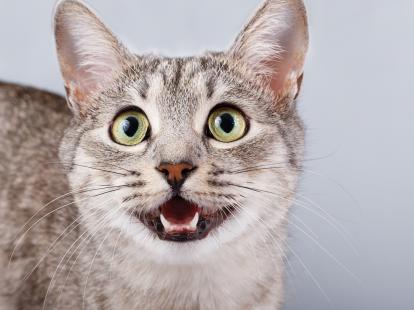 En la escala de gatitos
1
3
2
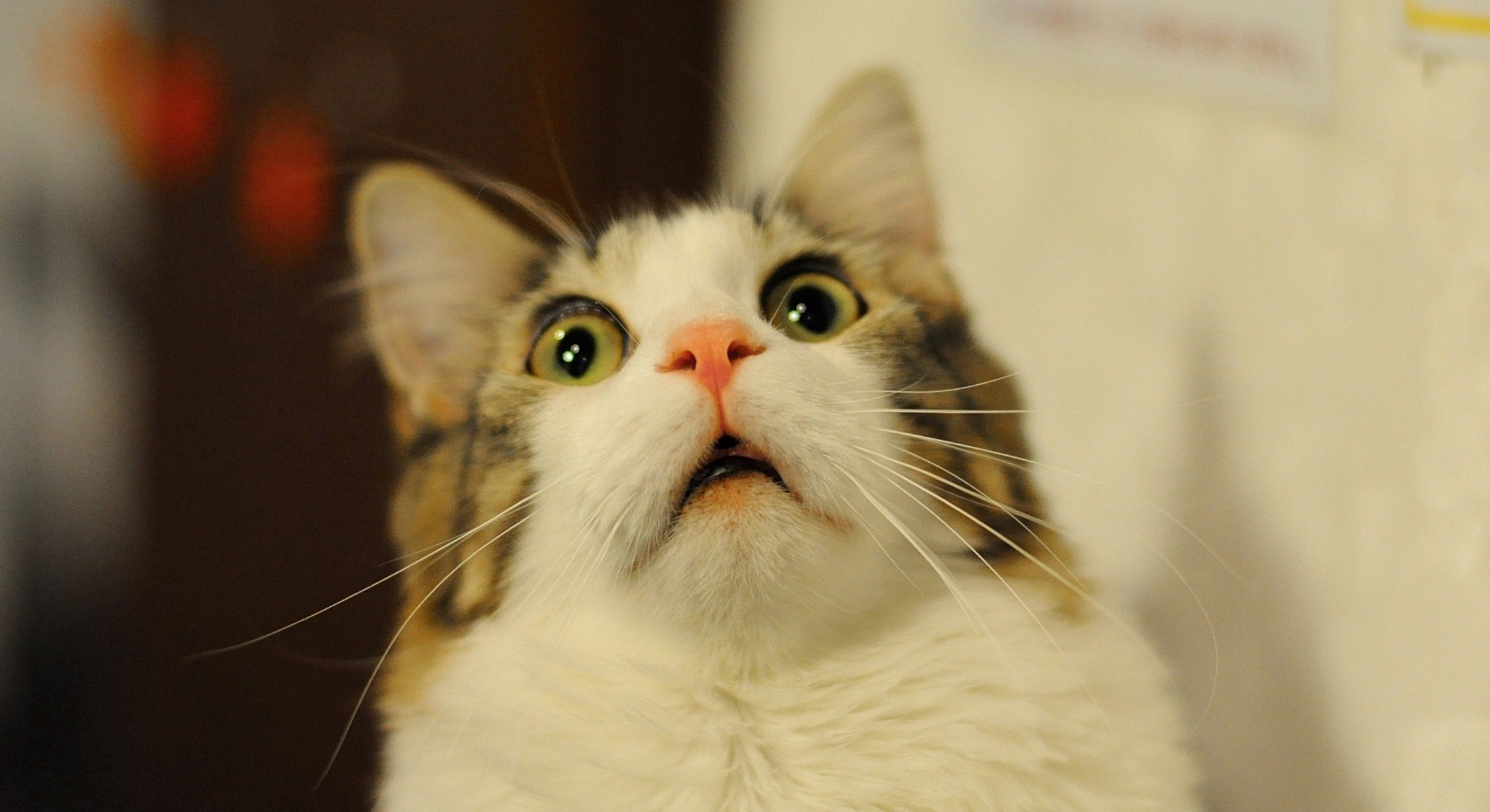 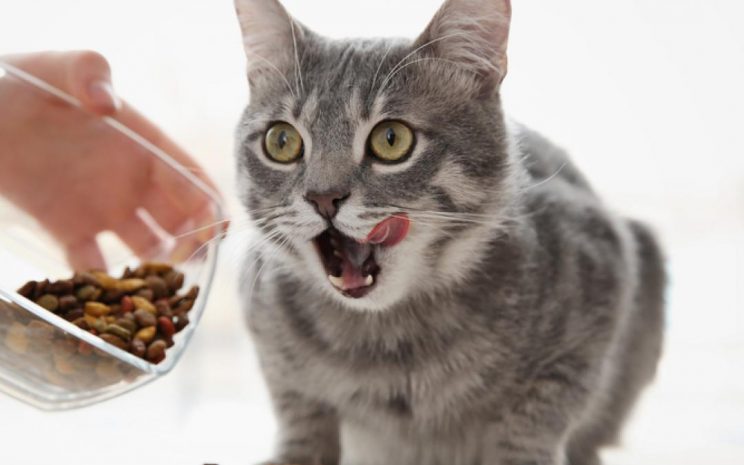 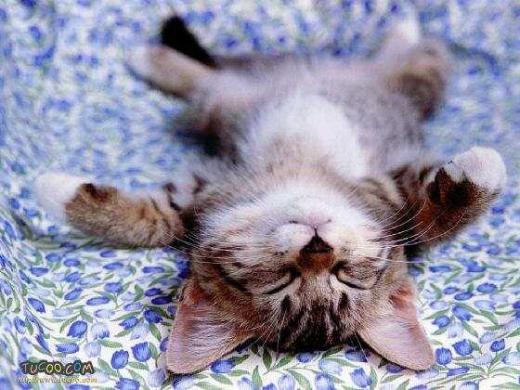 4
5
6
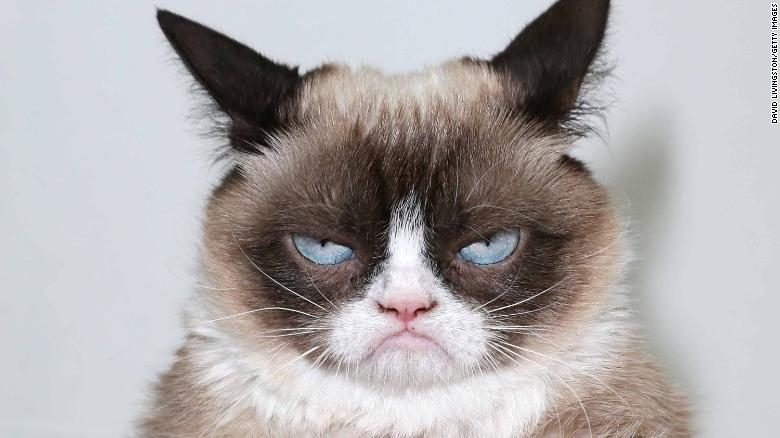 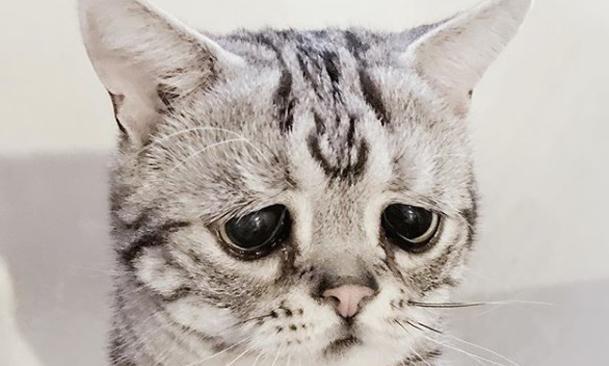 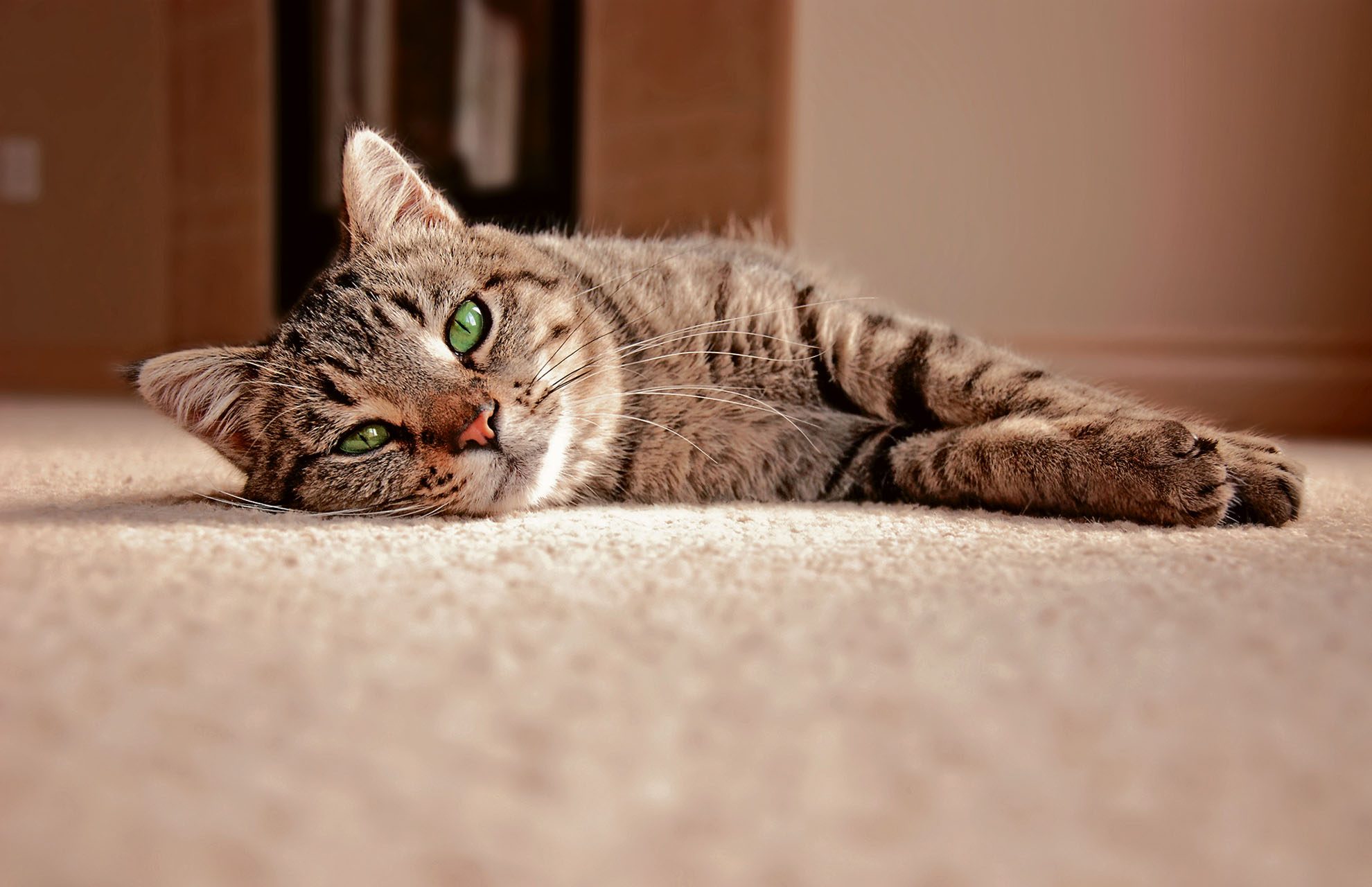 ¿Cómo se sienten
 hoy?
7
8
9
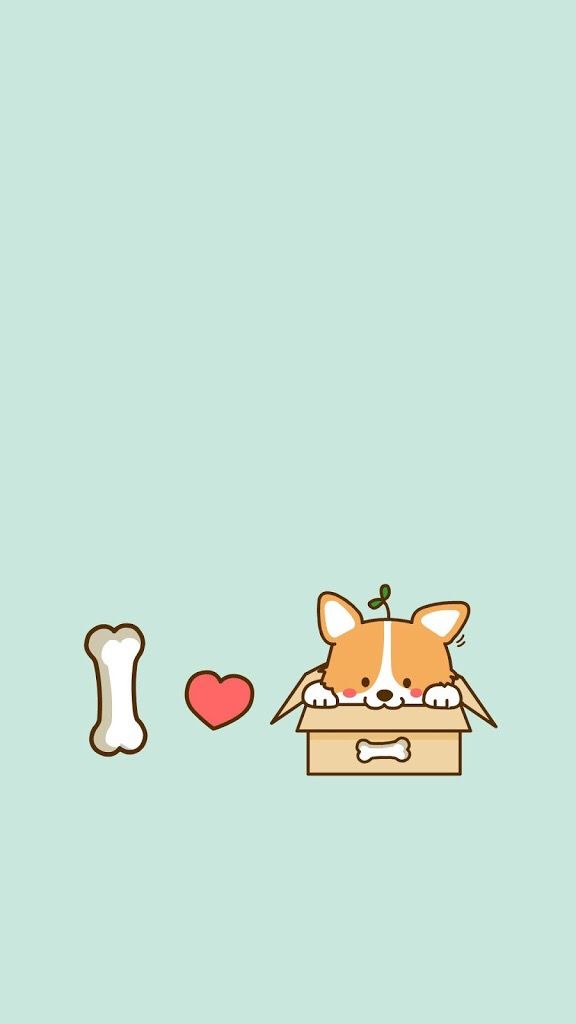 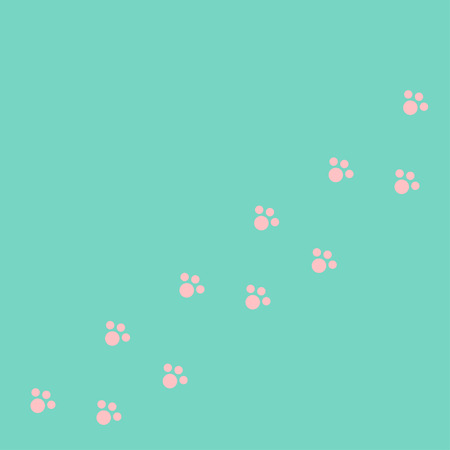 4
1
3
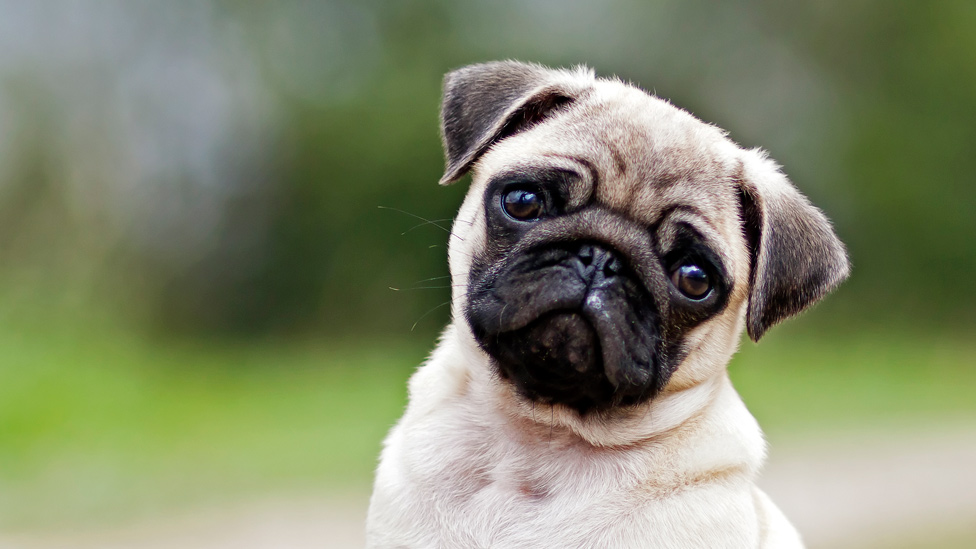 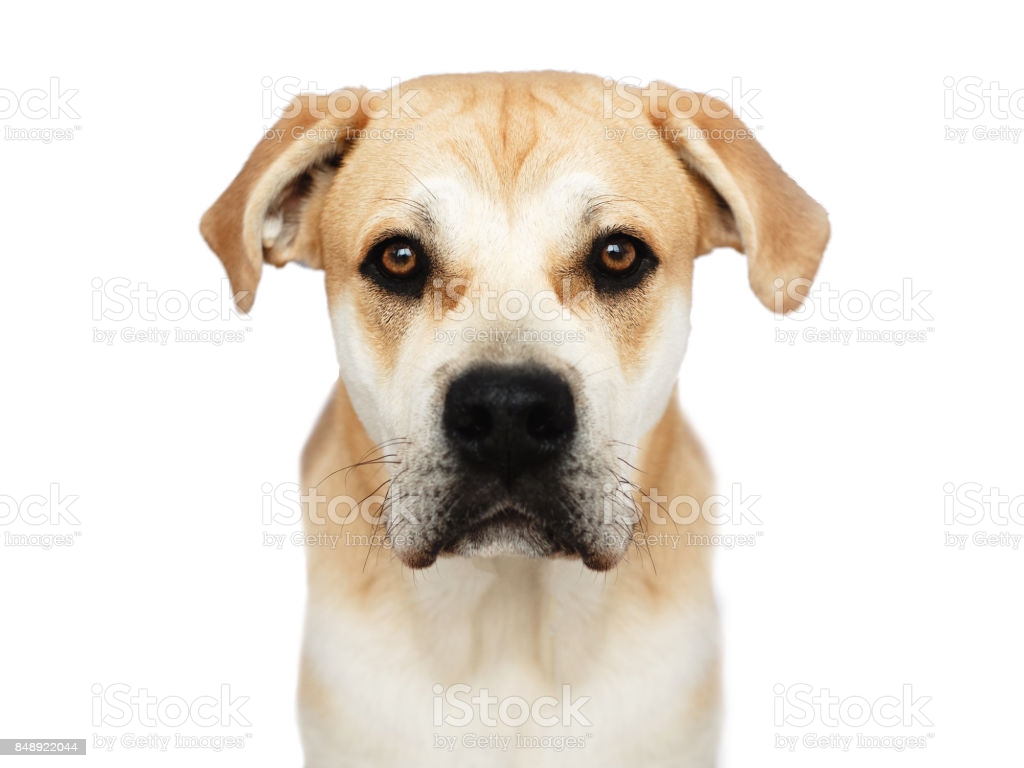 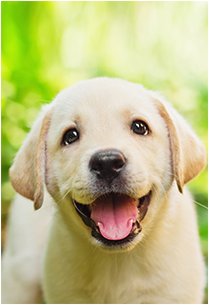 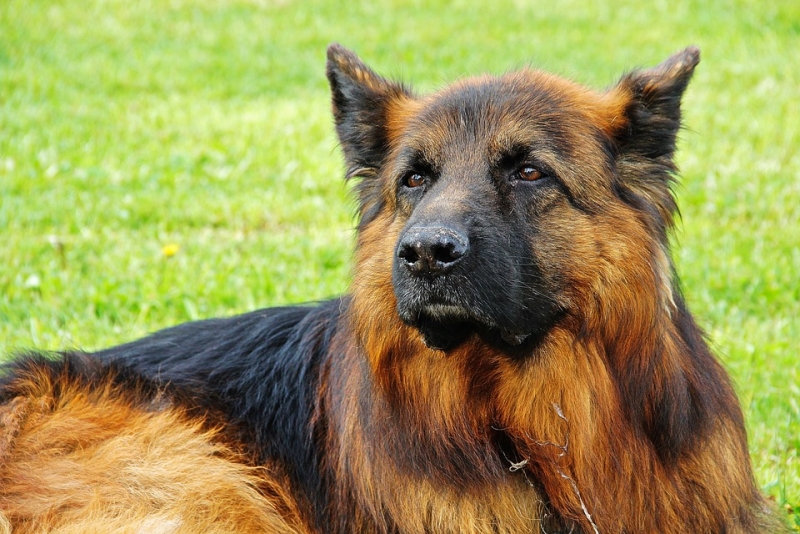 2
En la escala de perritos

¿Cómo se sienten hoy?
8
7
6
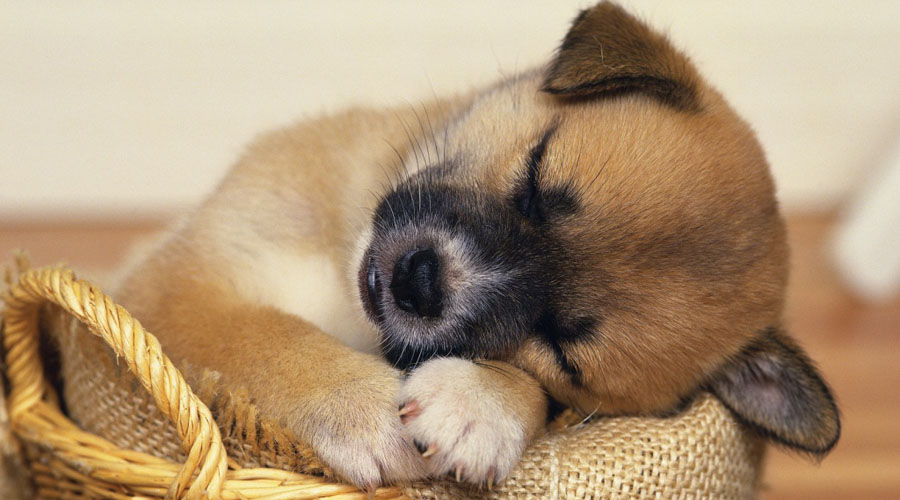 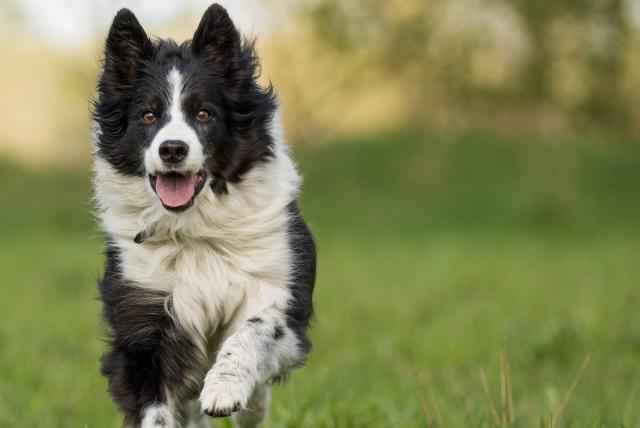 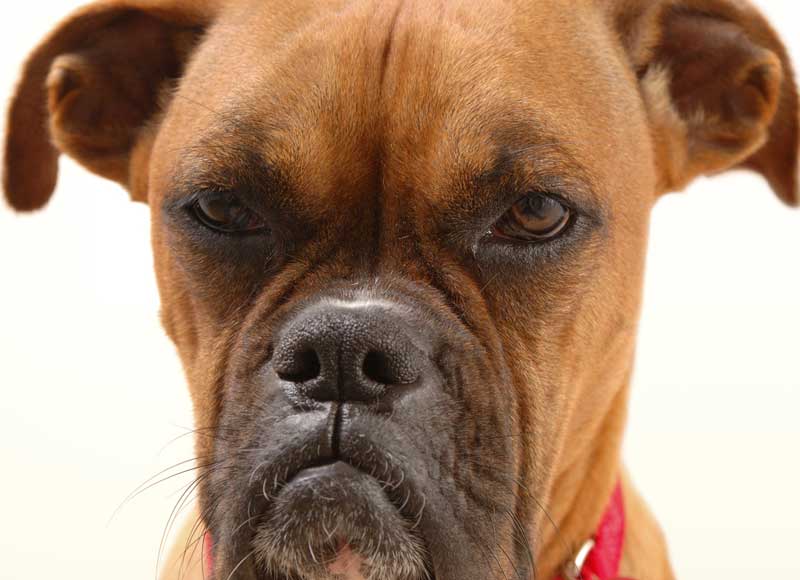 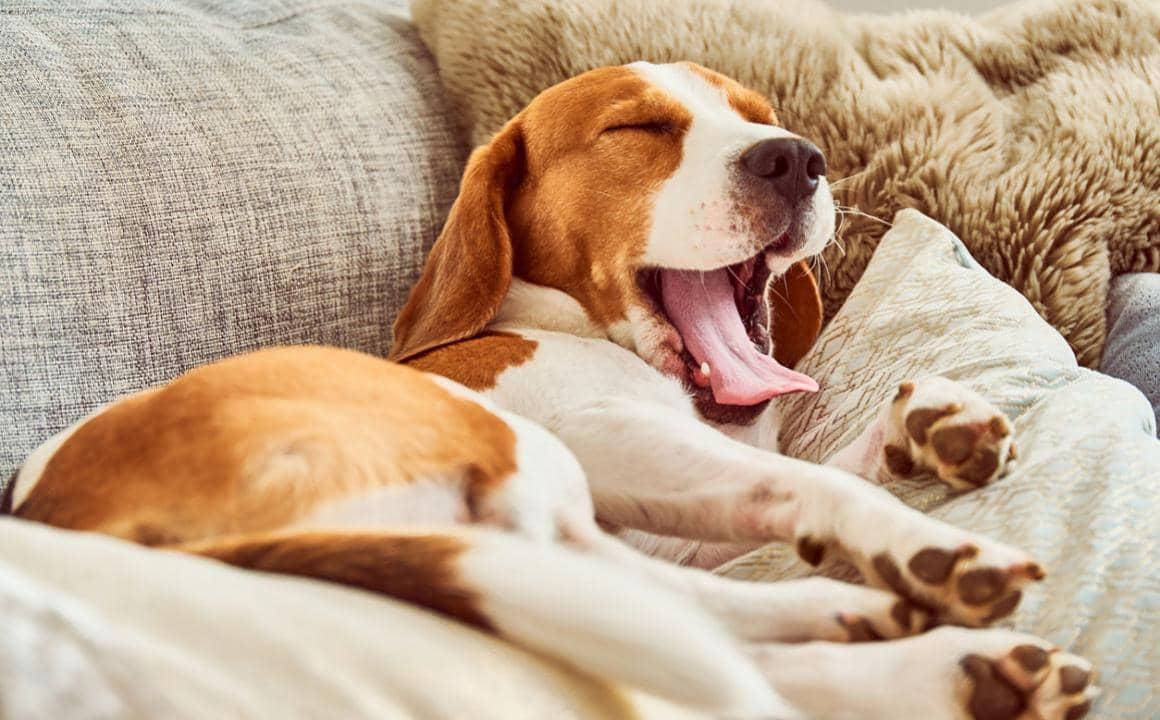 5
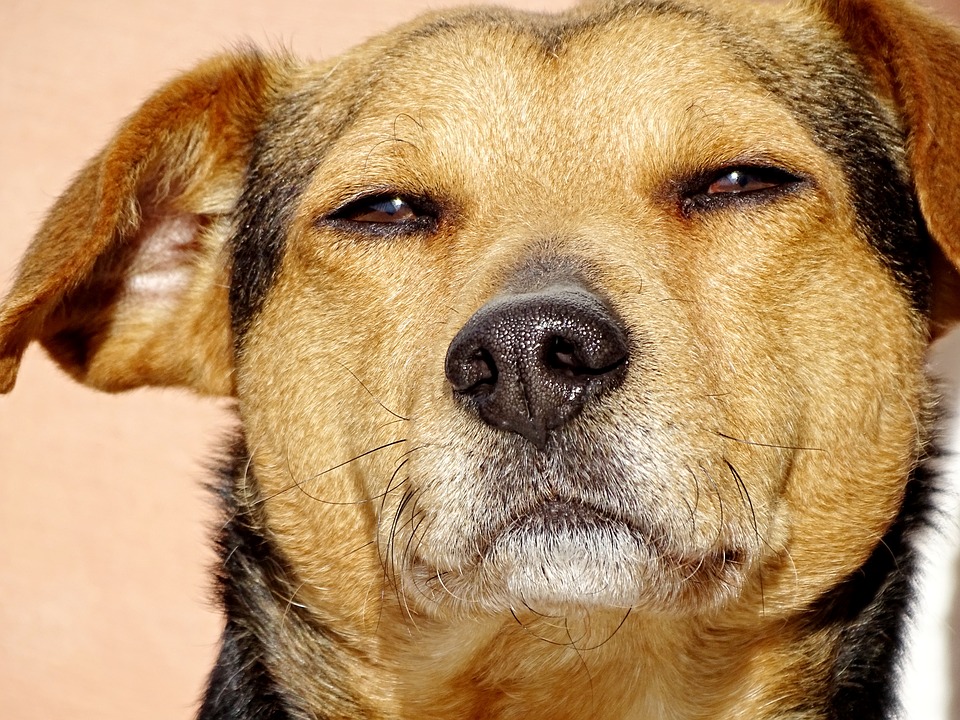 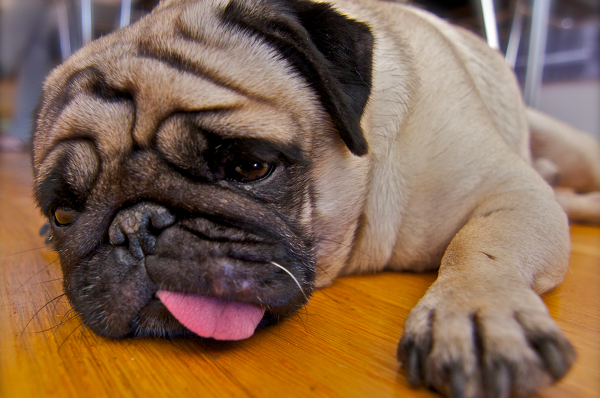 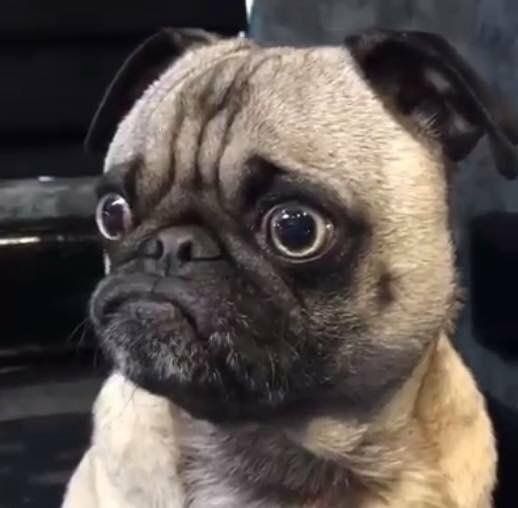 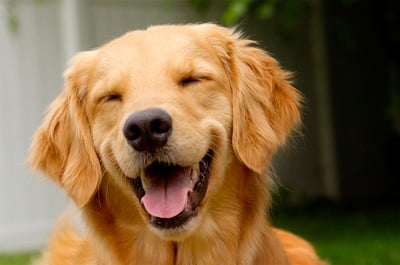 9
12
10
11
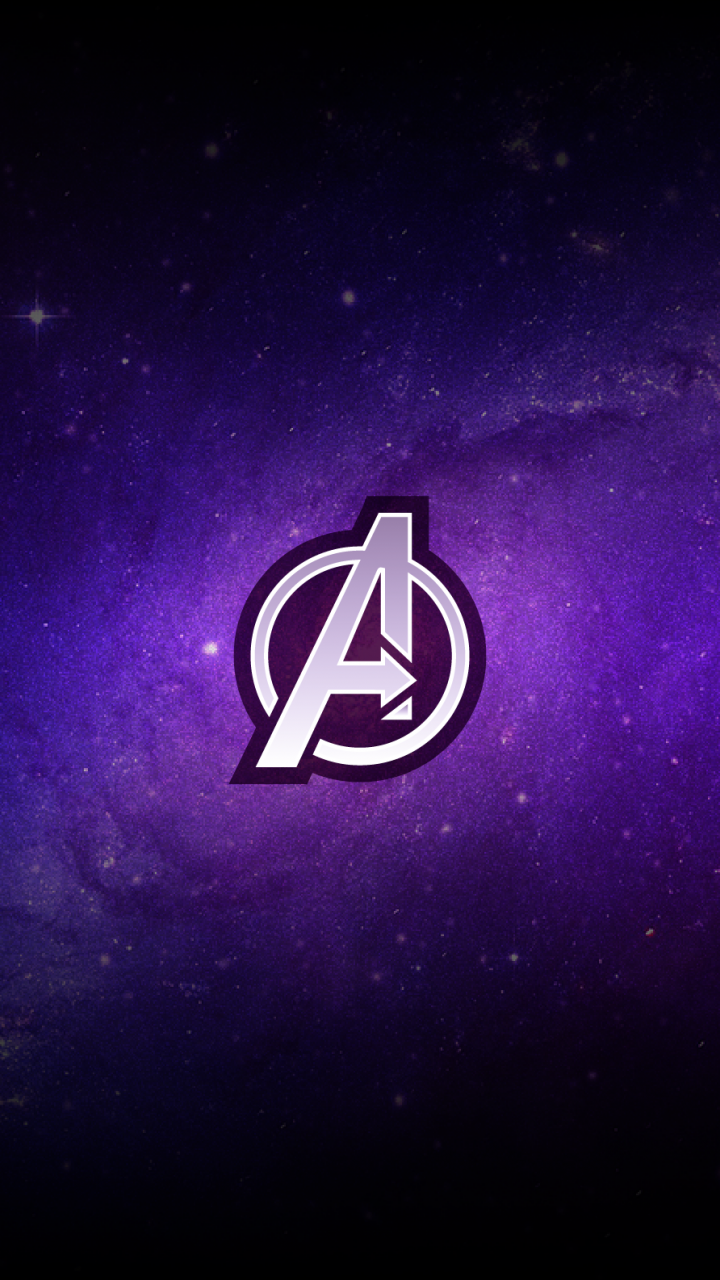 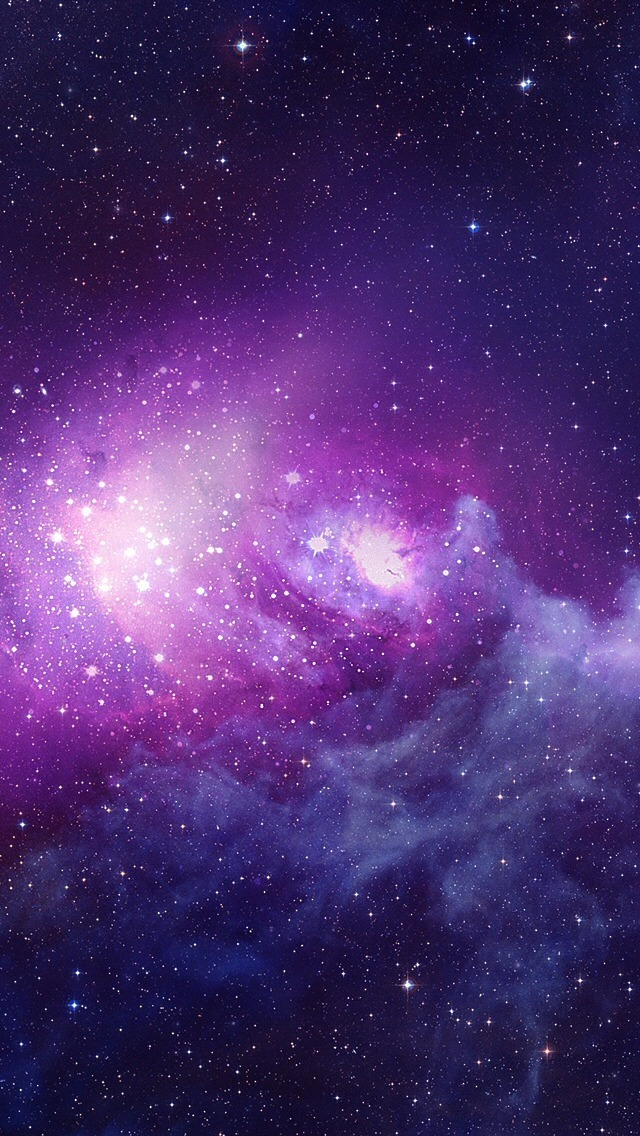 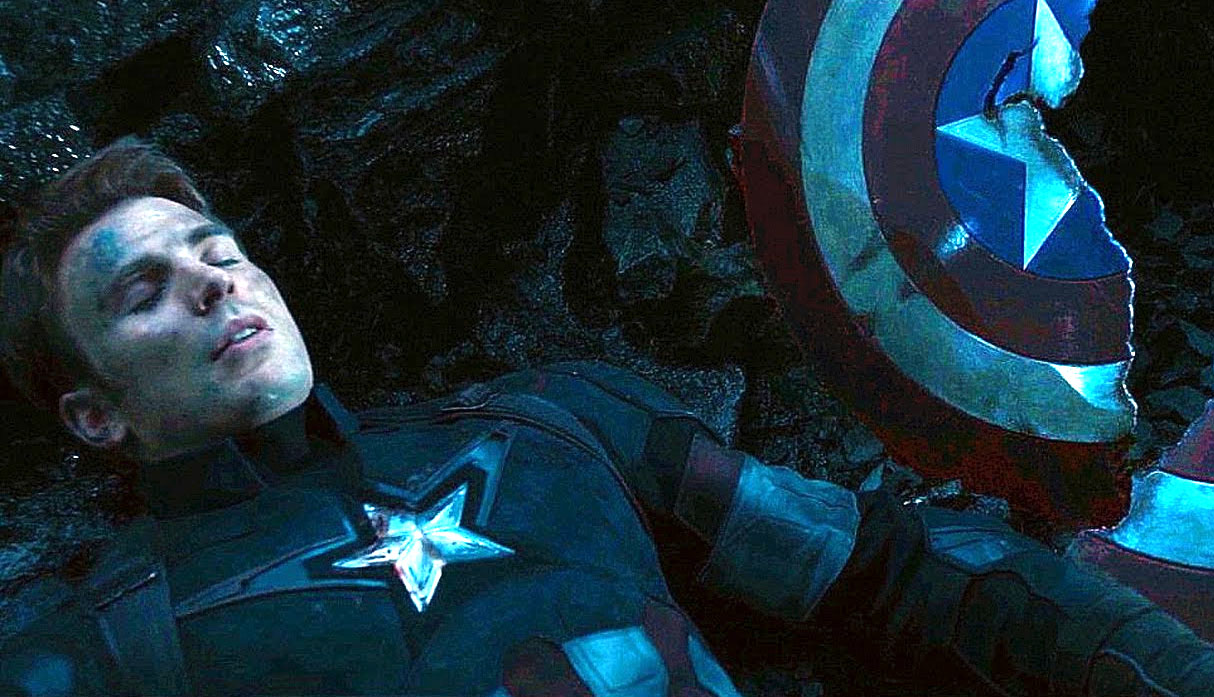 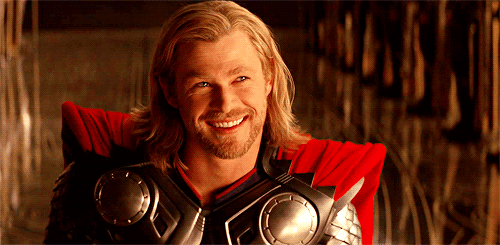 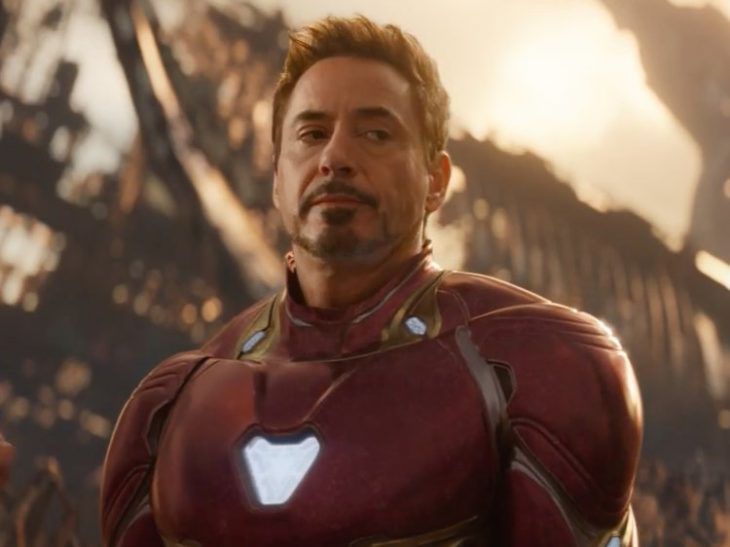 En la escala de personajes avengers





¿Cómo se sienten hoy?
1
2
3
4
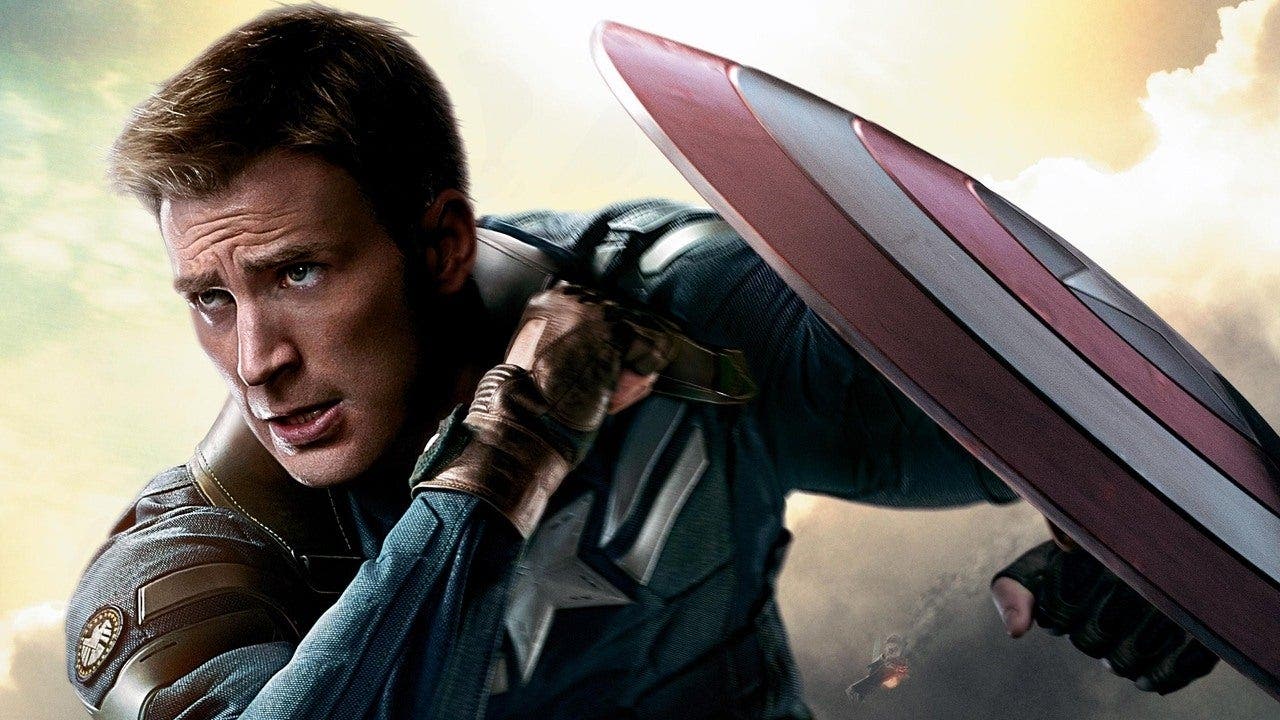 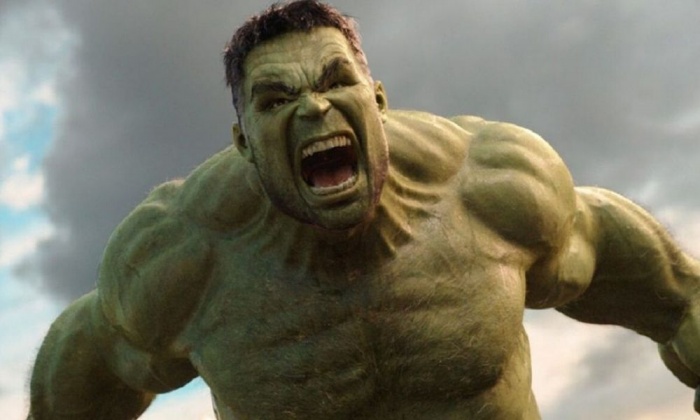 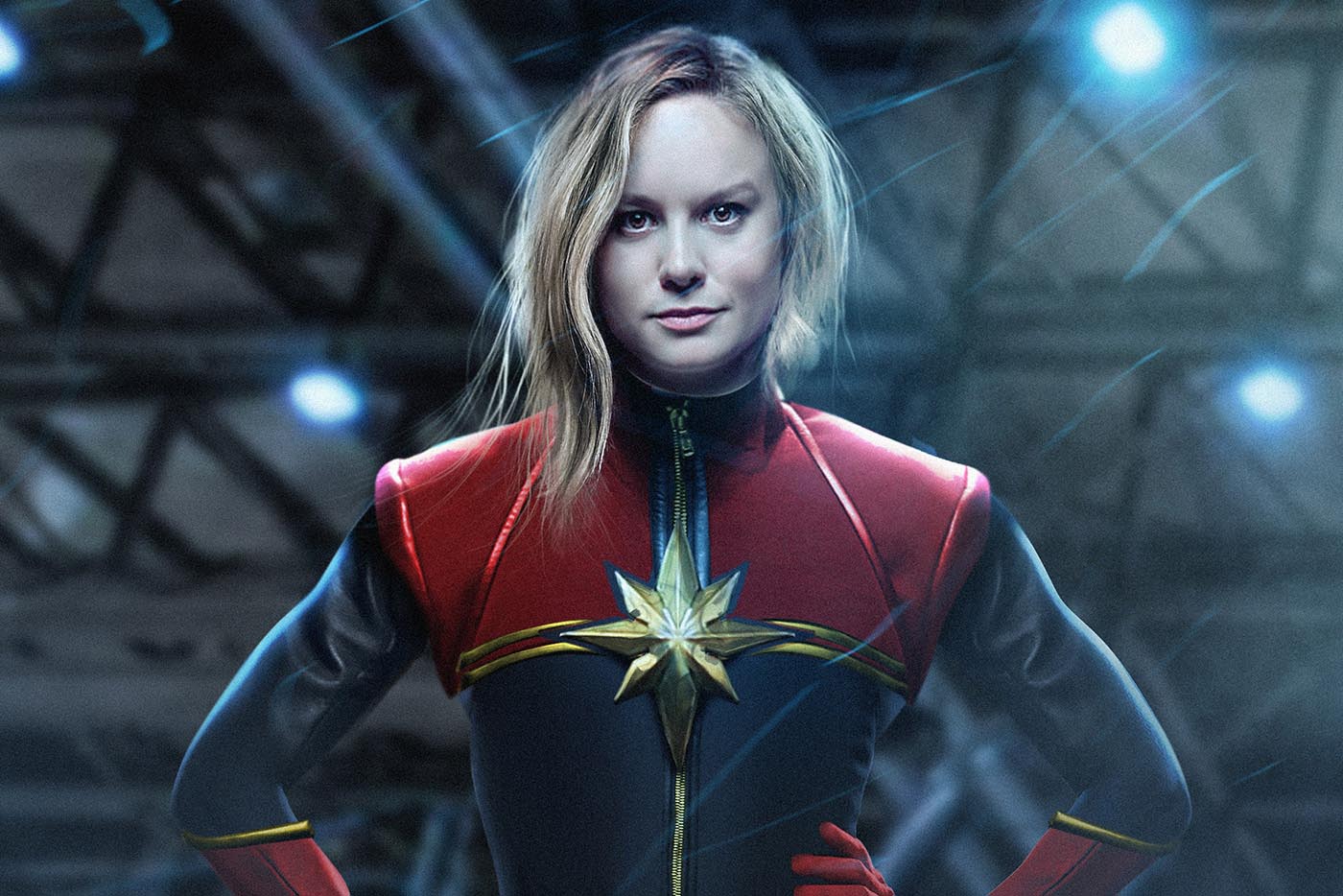 5
6
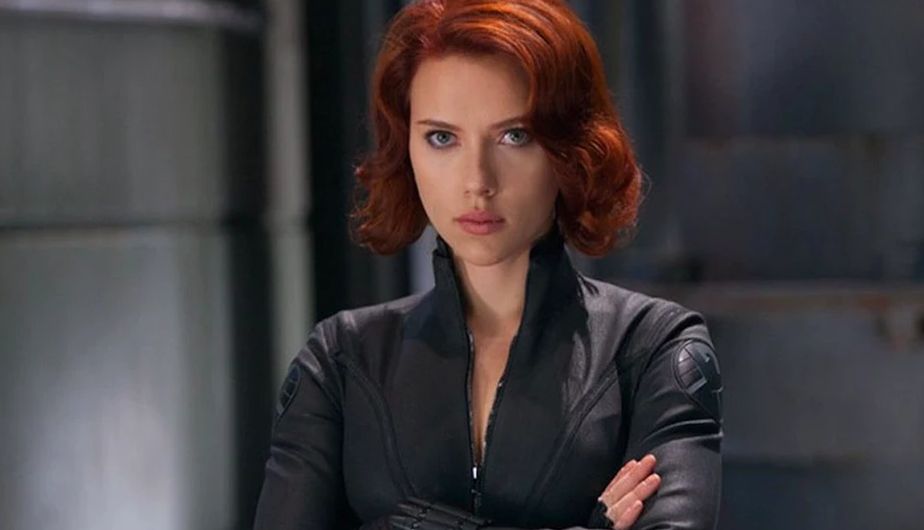 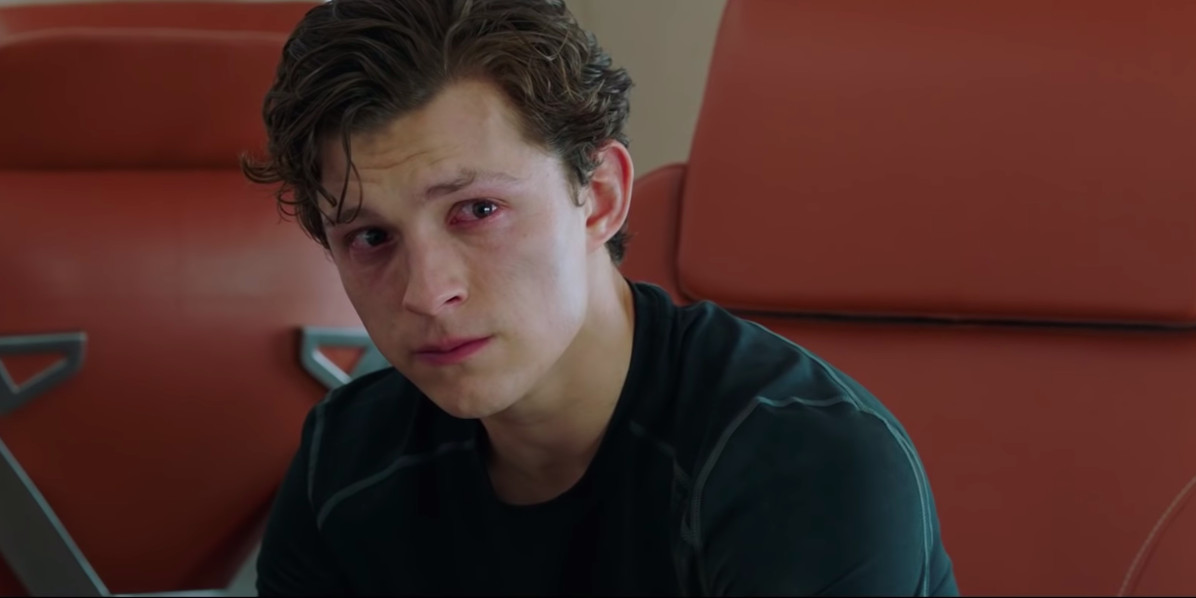 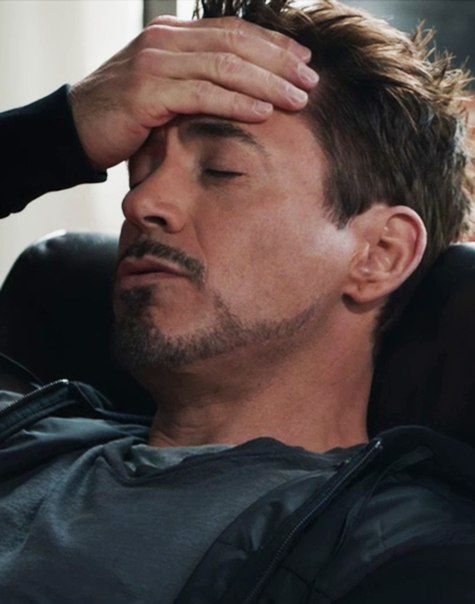 9
8
7
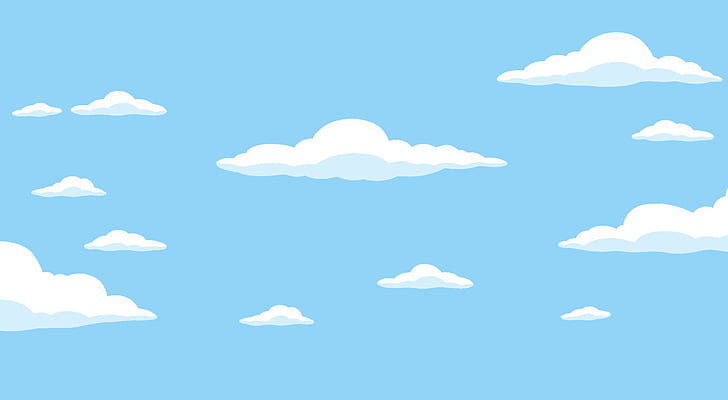 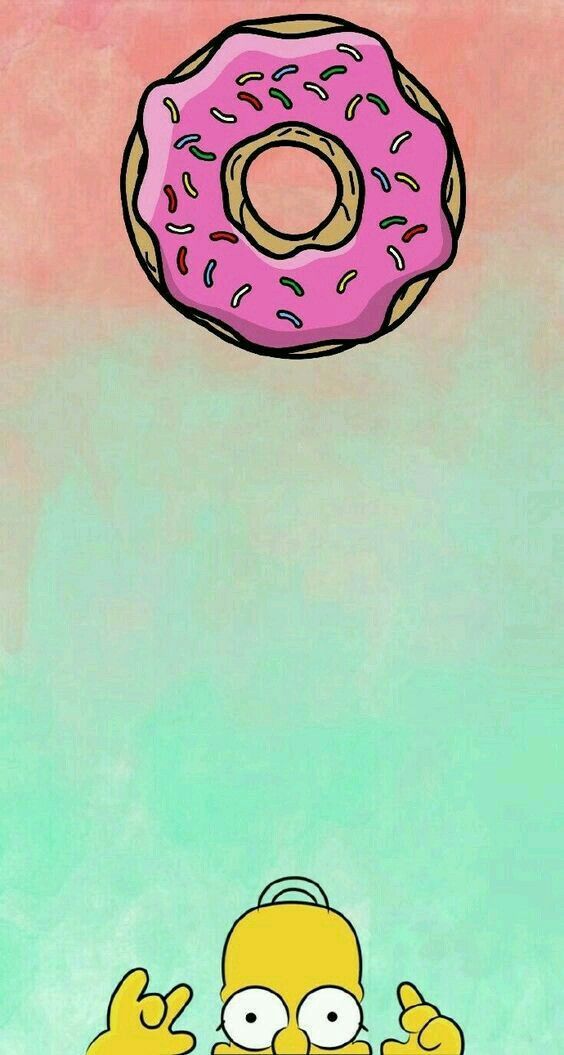 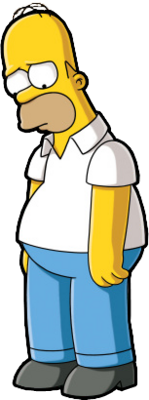 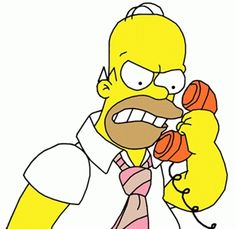 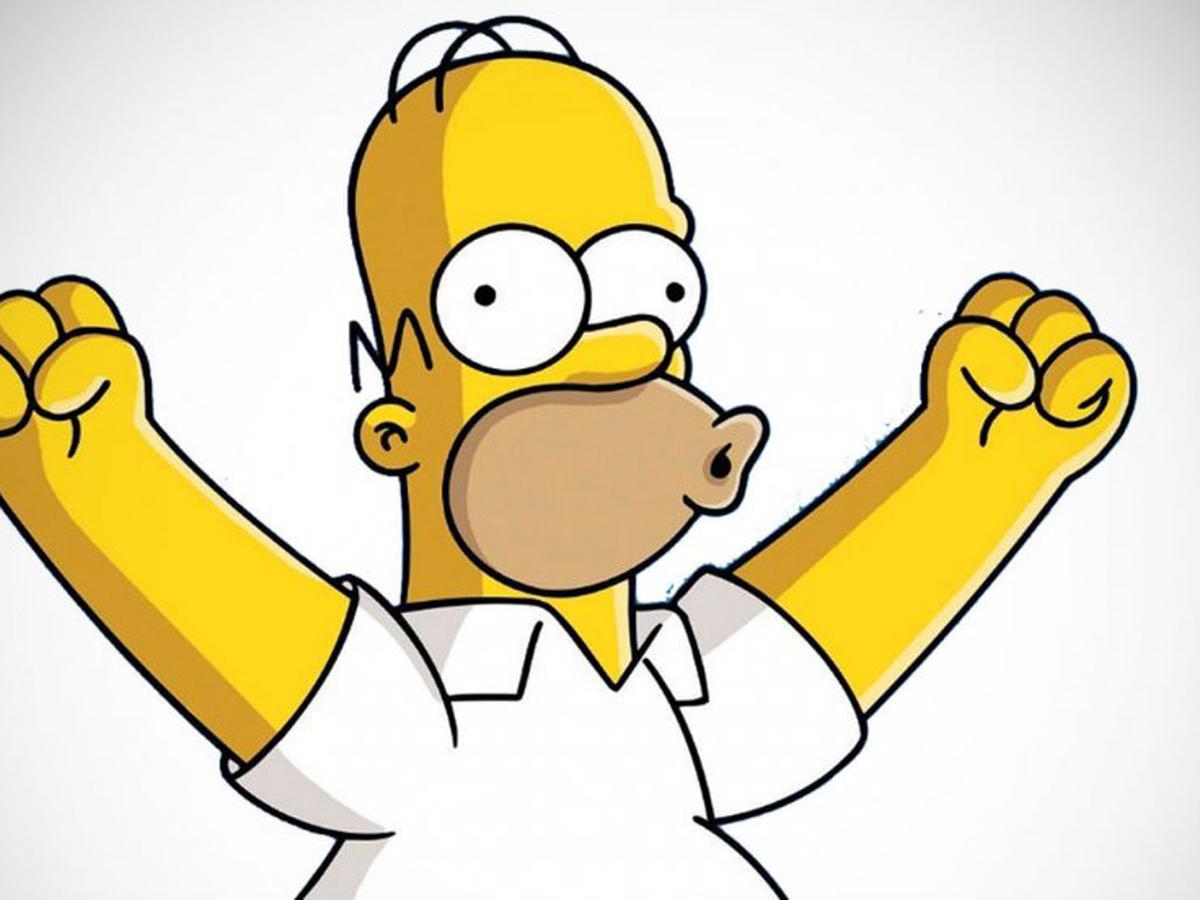 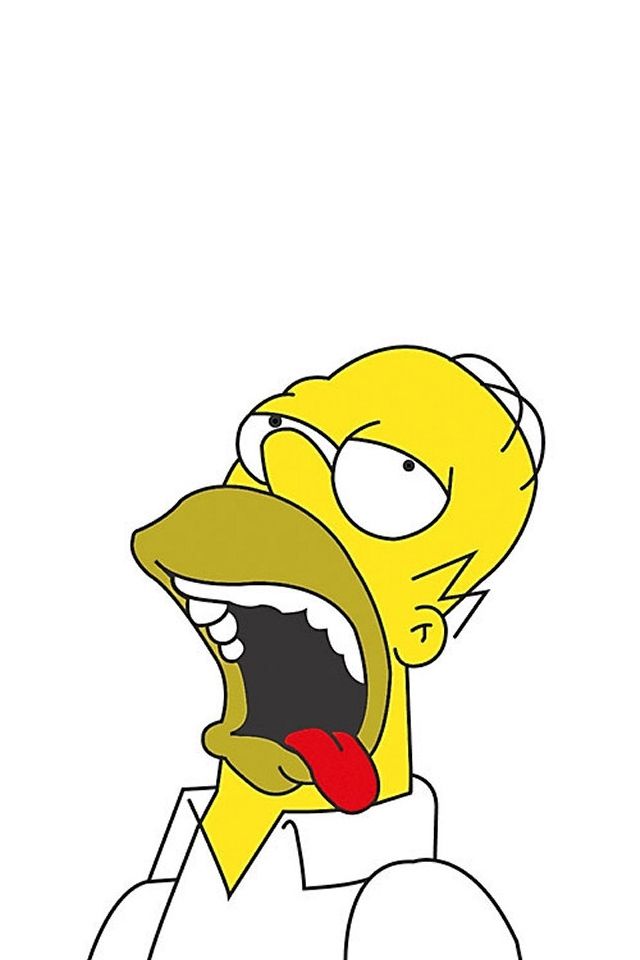 Triste
Con rabia
Cansado
Contento
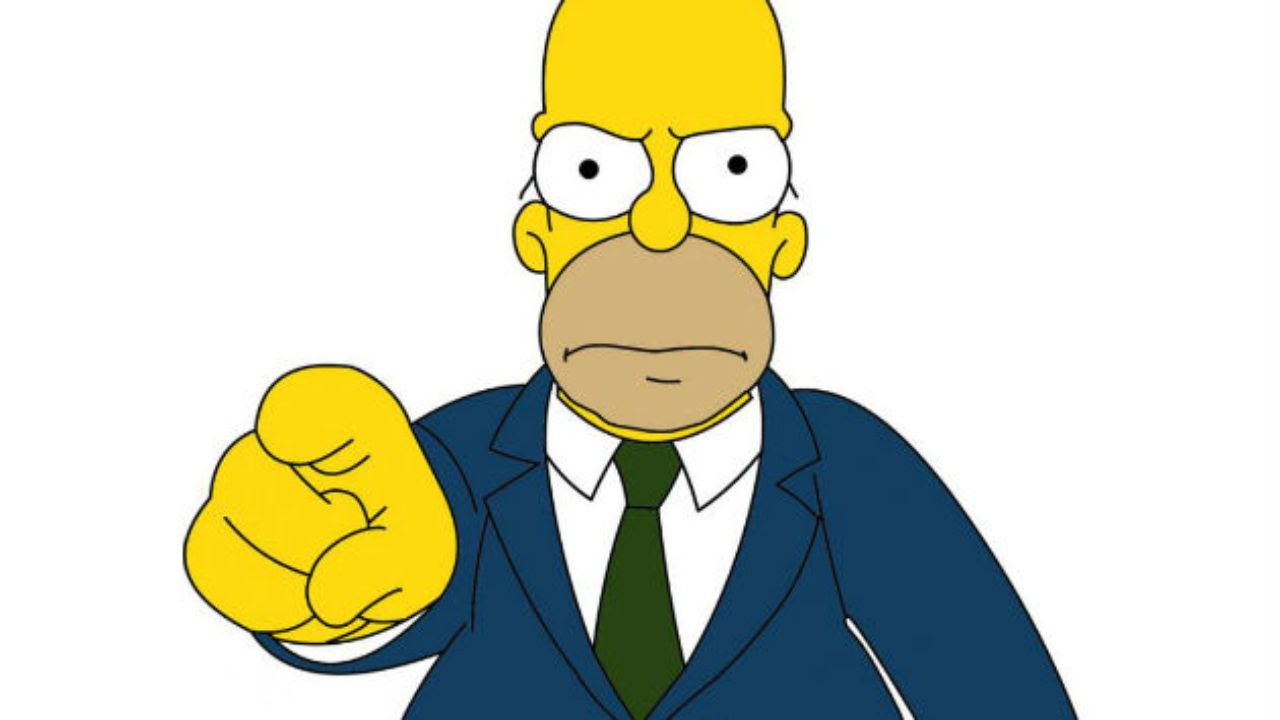 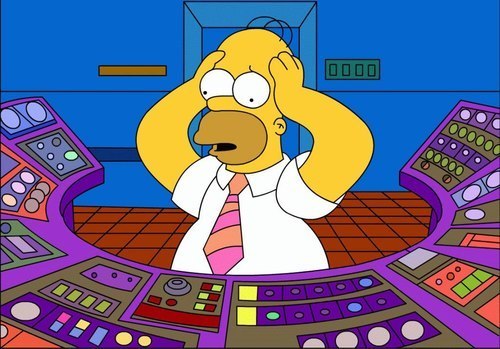 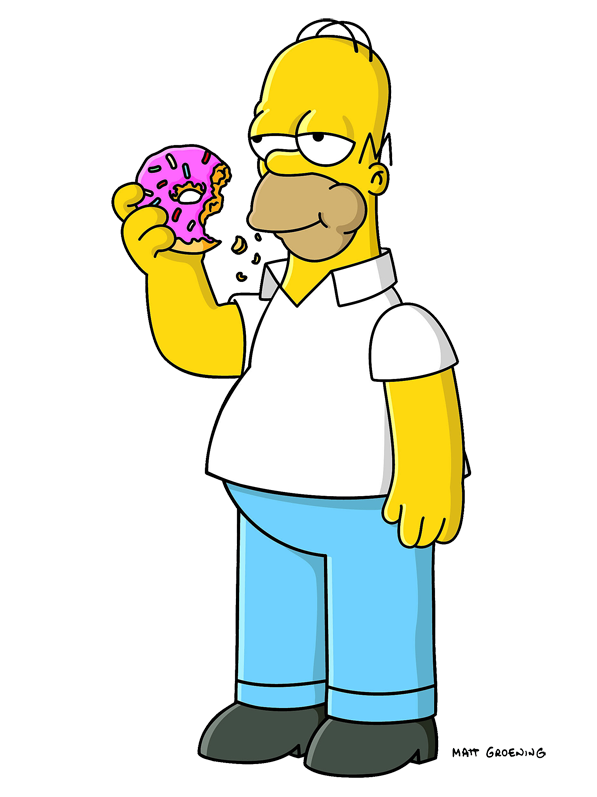 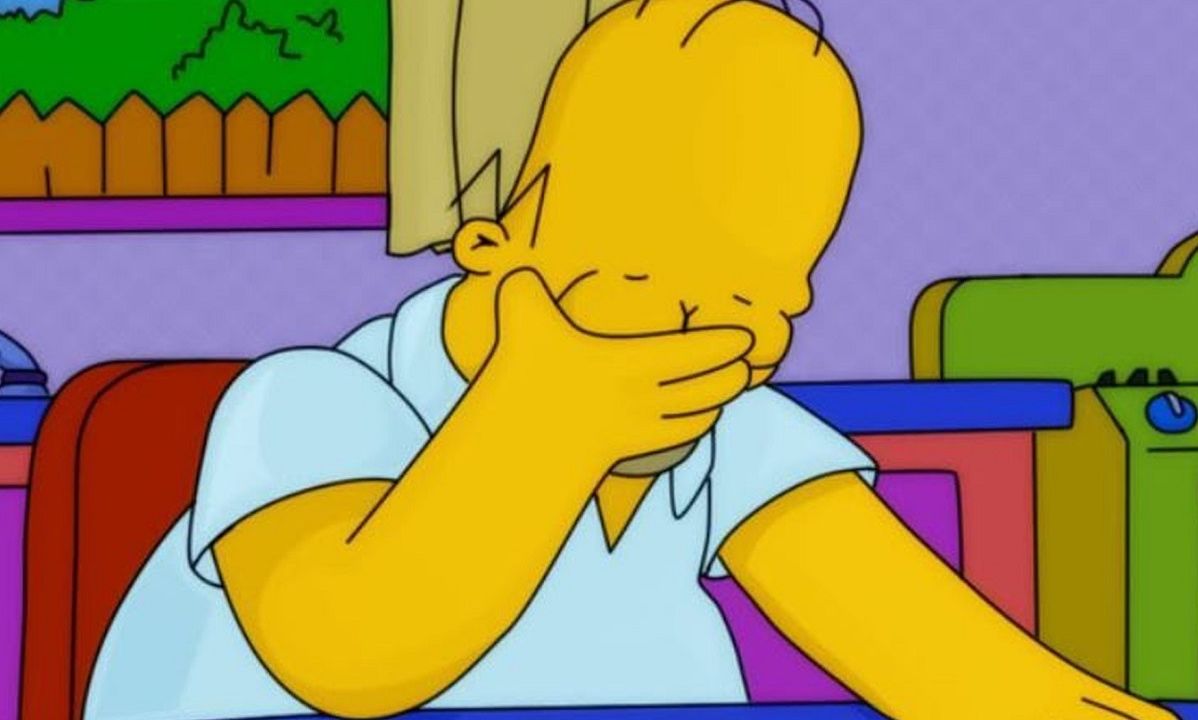 En la escala de Homero Simpson

¿Cómo se sienten hoy?
Confundido
Con hambre
Molesto
Preocupado
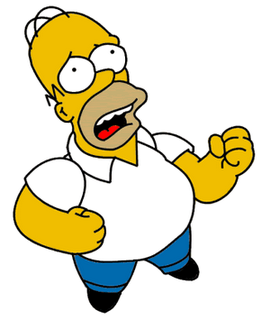 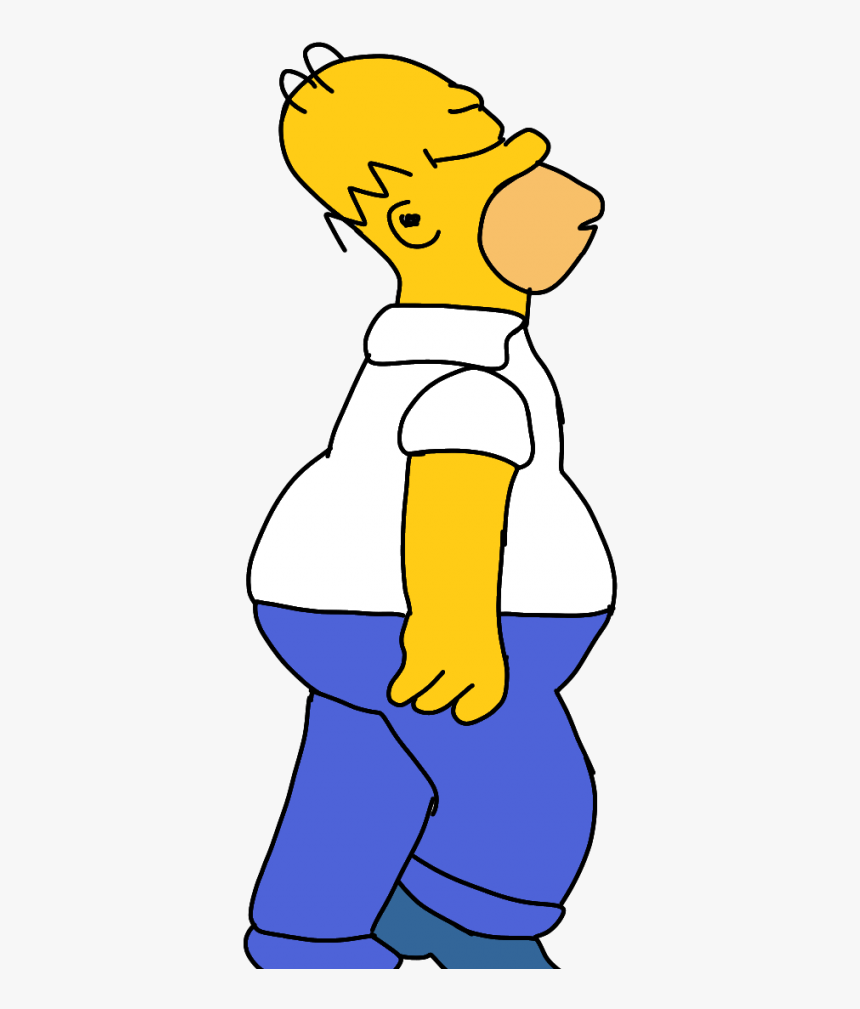 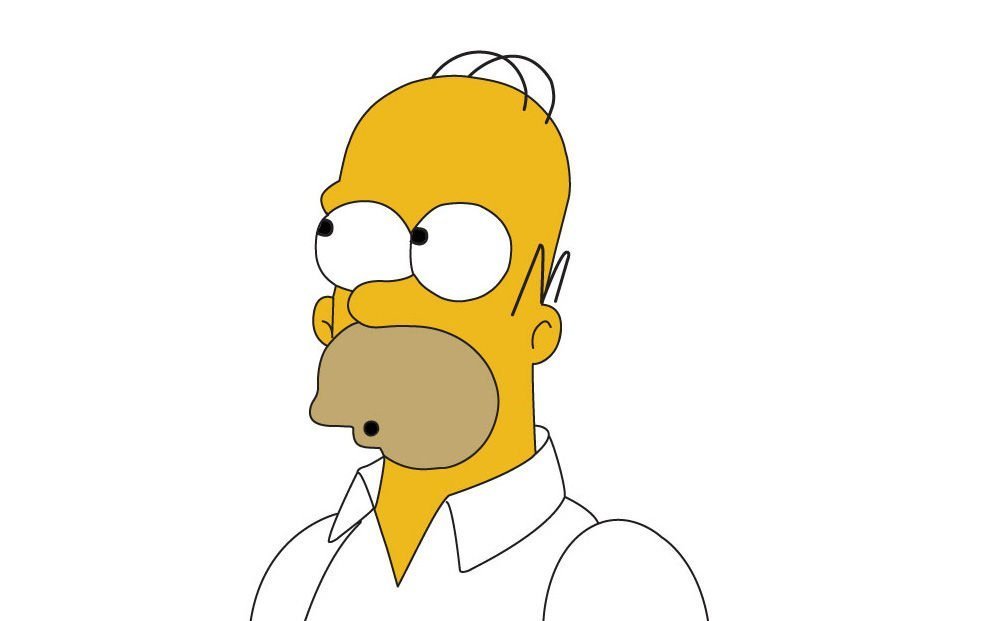 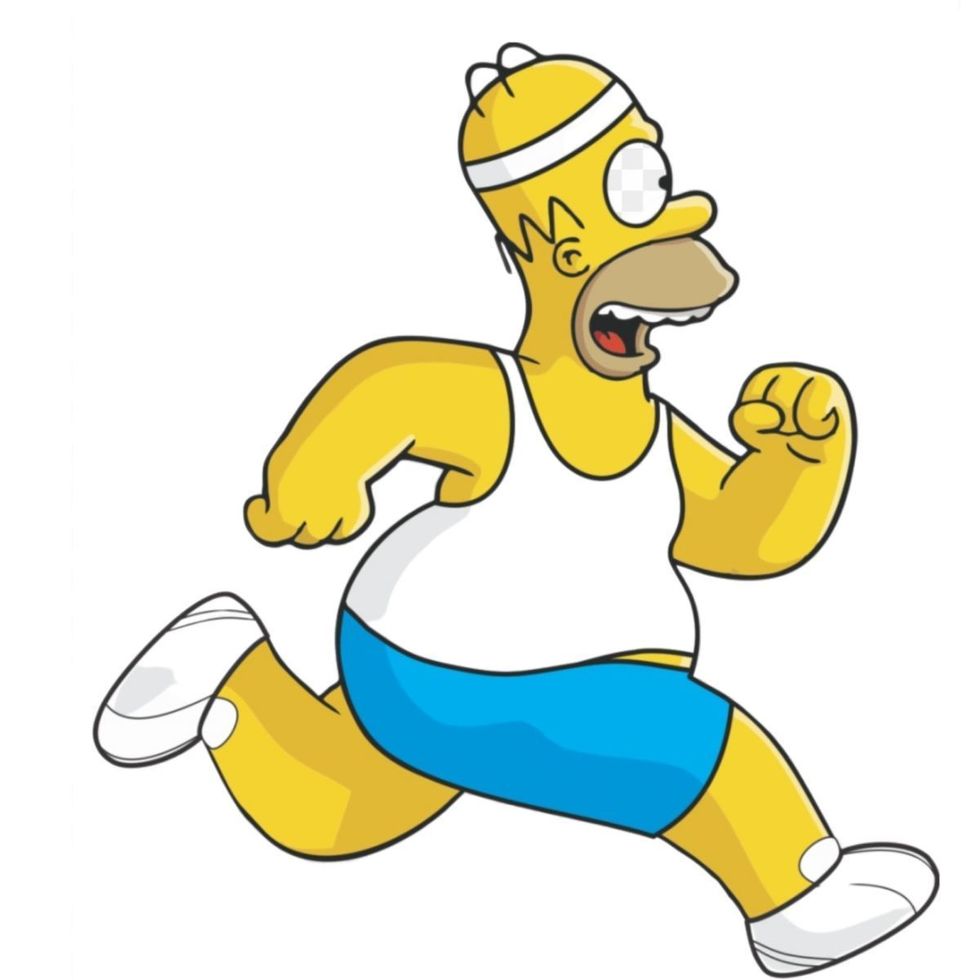 Con mucha energía
Quiero que acabe la clase
Sin ganas de participar
Pensativo
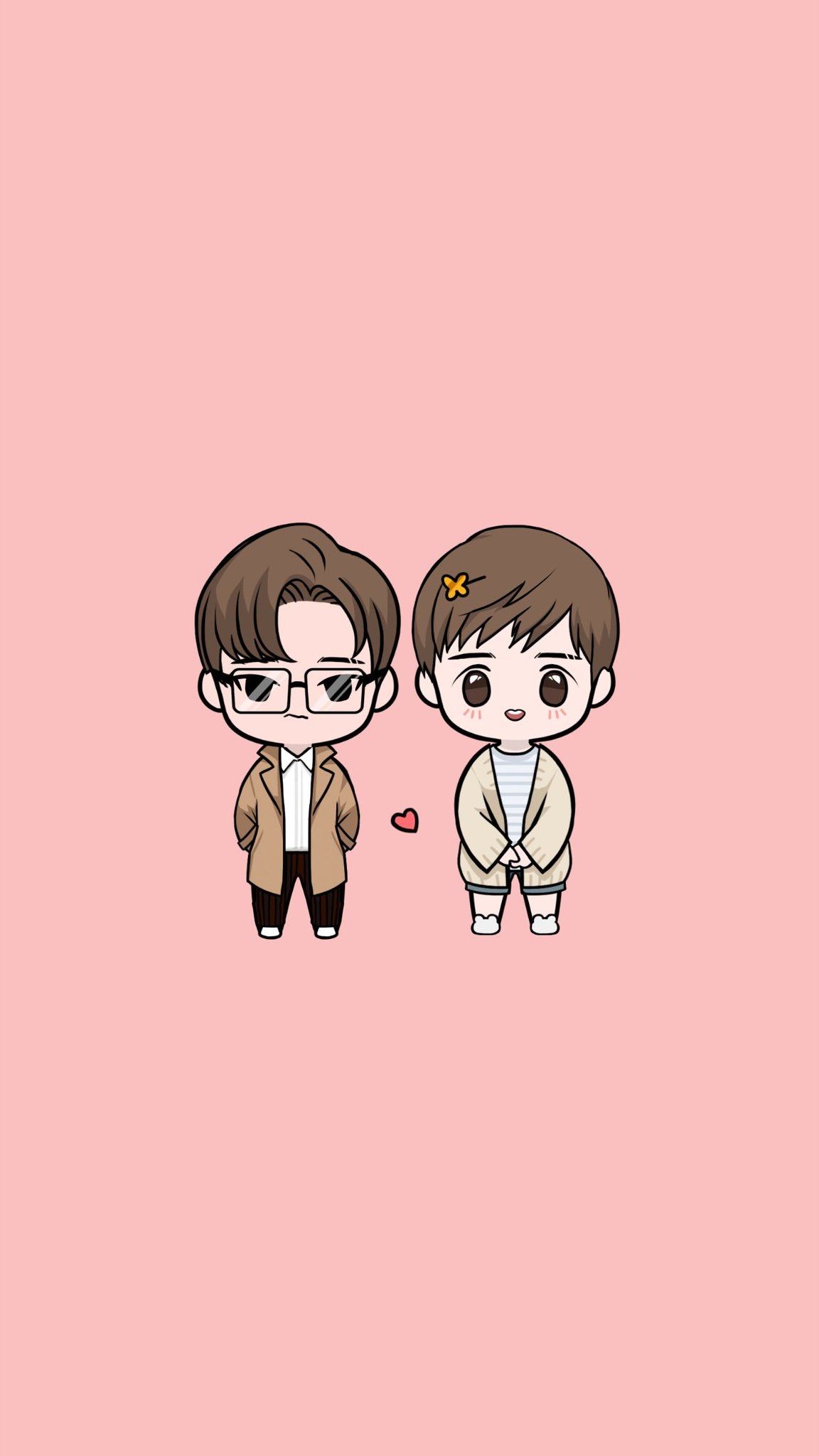 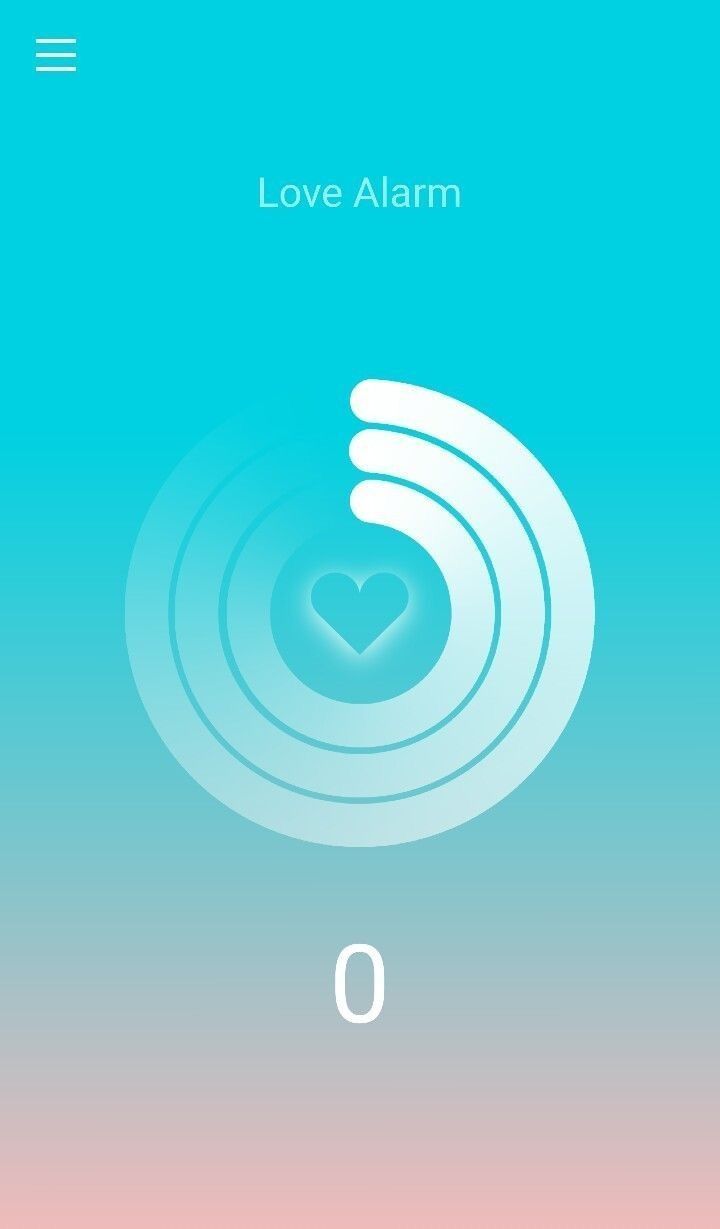 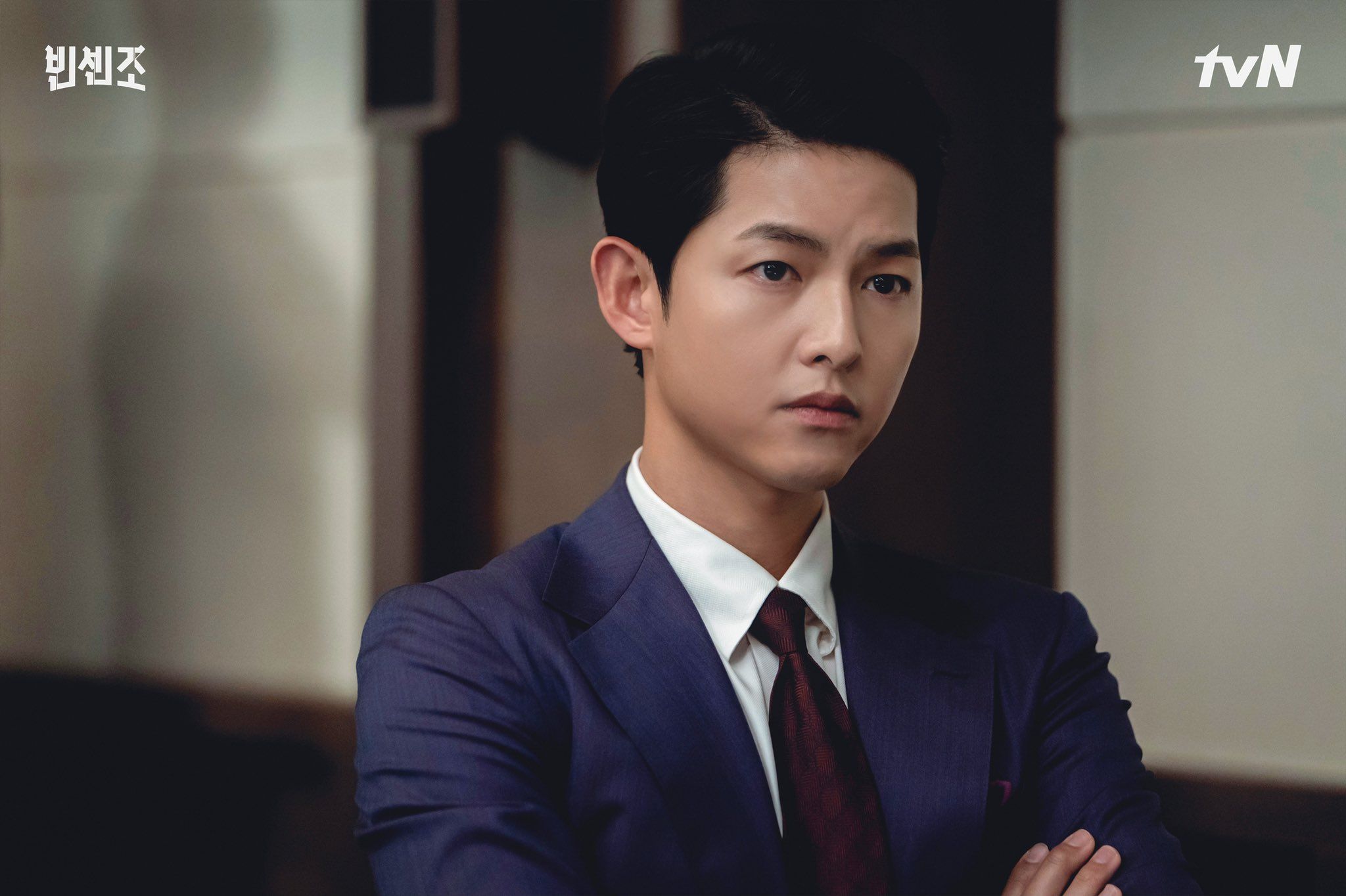 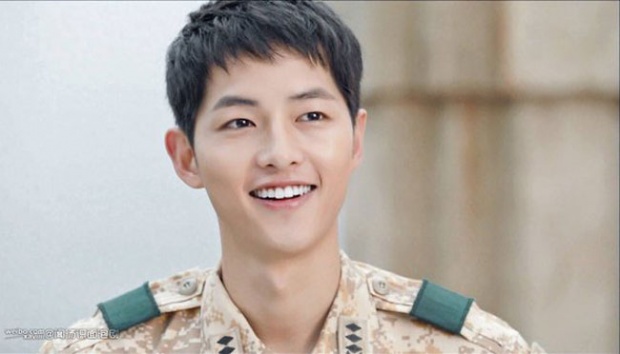 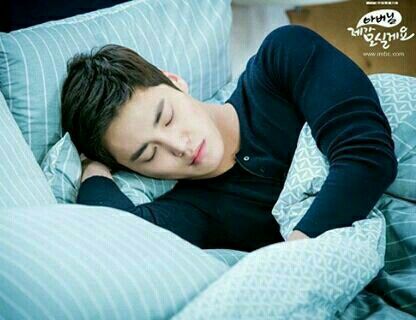 En la escala de personajes de doramas
Con sueño
Sin animo
Contento
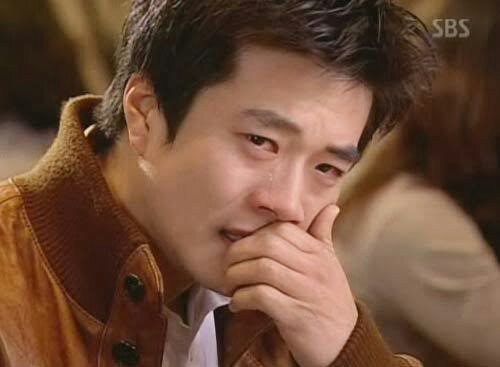 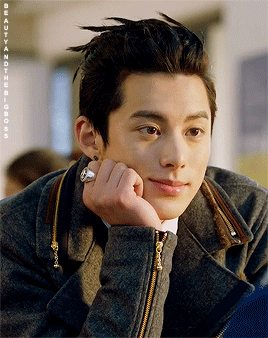 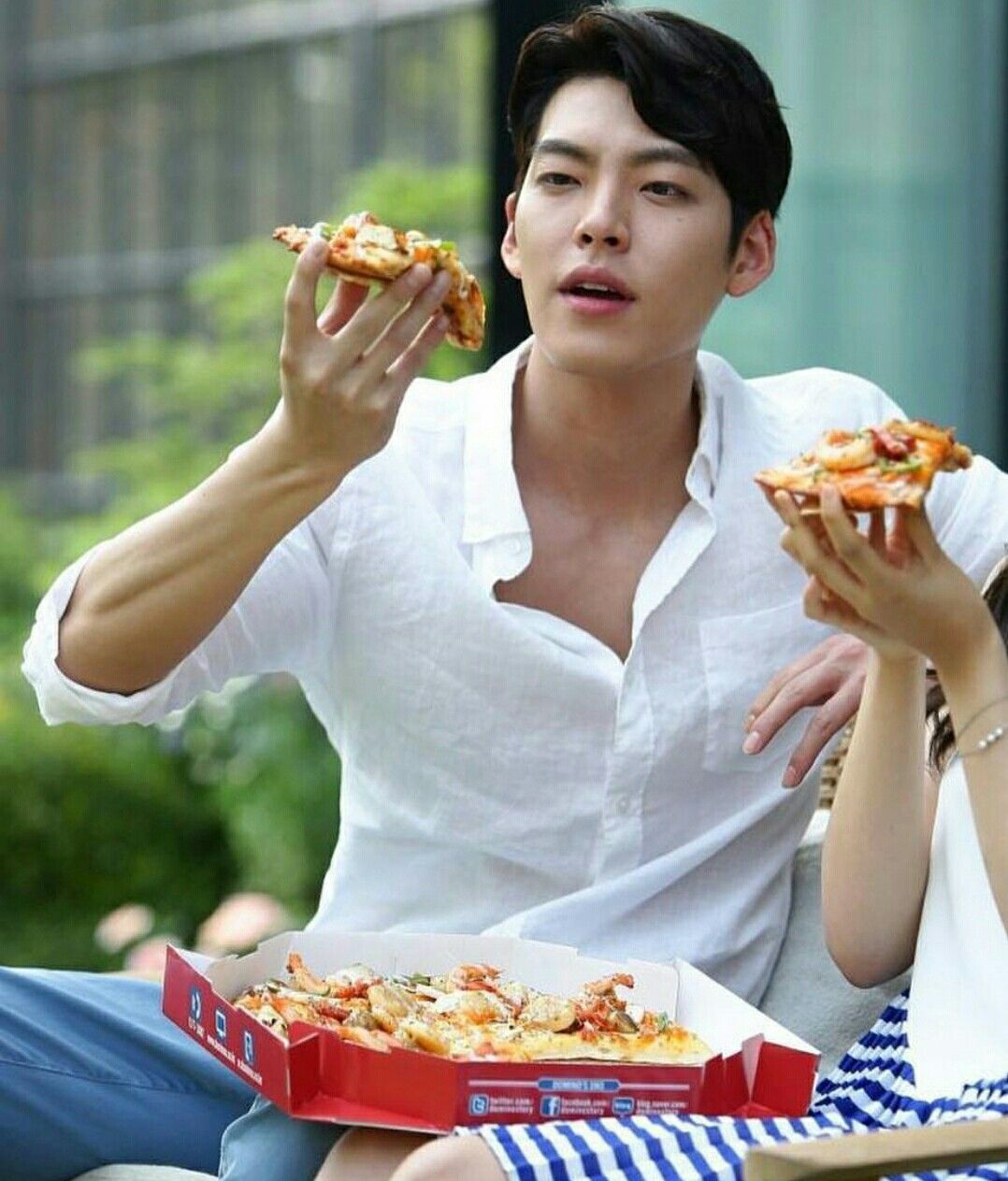 Enamorado
Triste
Con Hambre
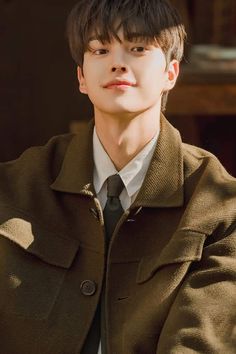 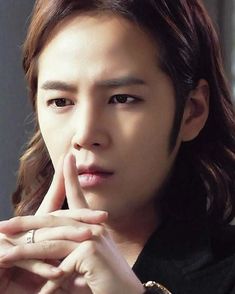 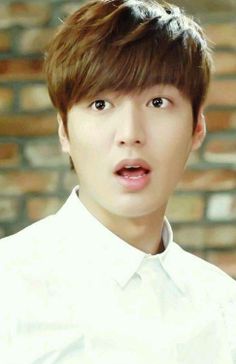 ¿Cómo se sienten hoy?
Optimista
Pensativo
Sorprendido
[Speaker Notes: ¿Cómo te sientes hoy?

¿Cómo te sientes hoy?]
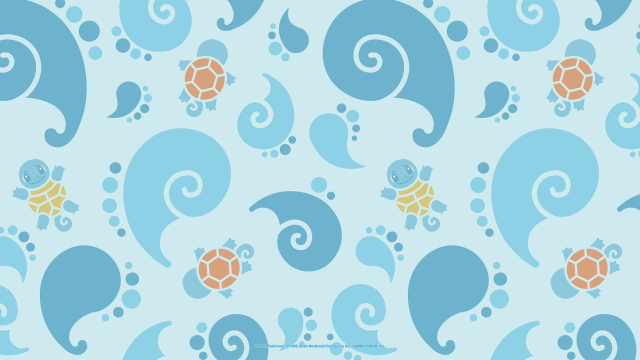 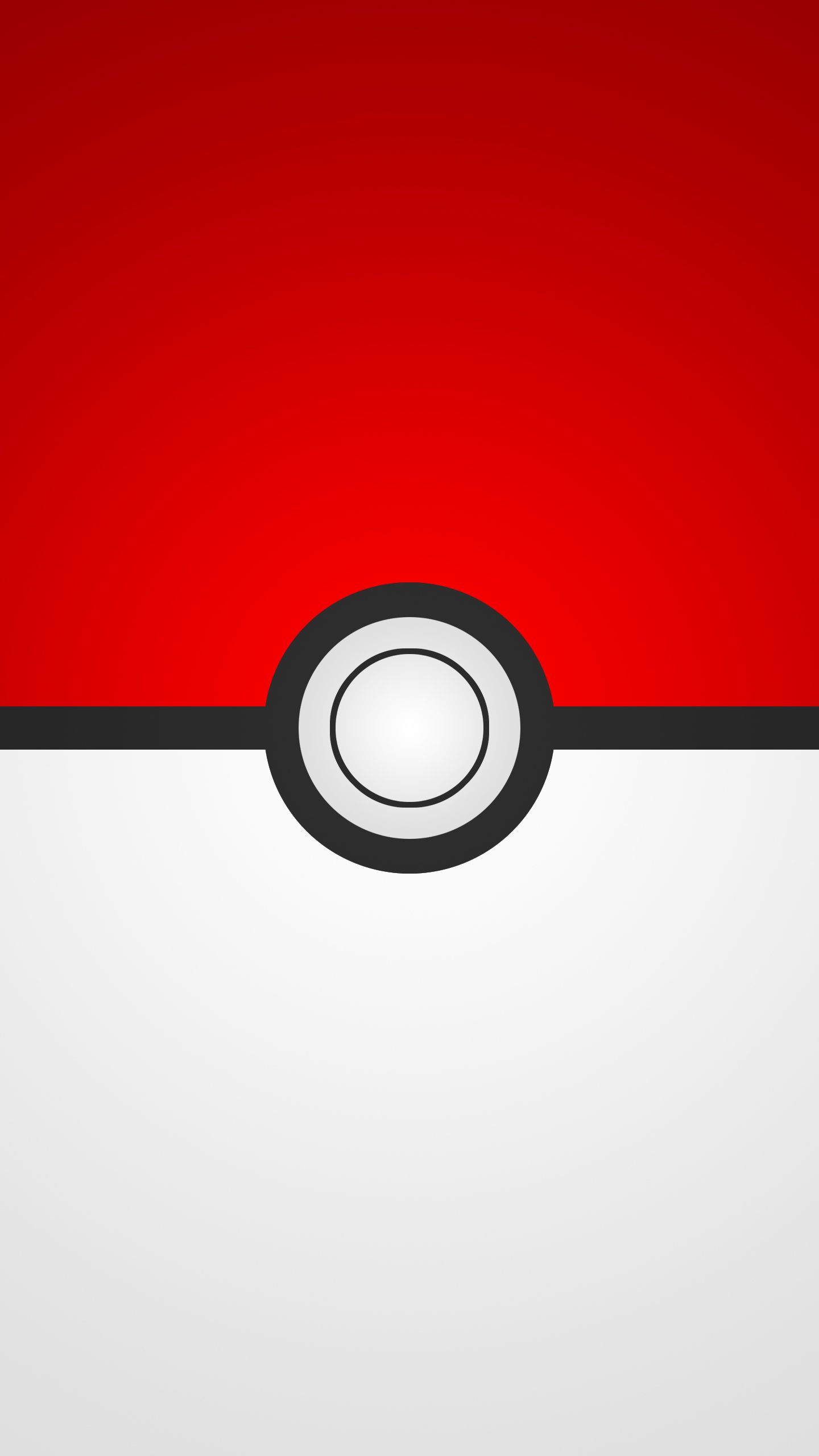 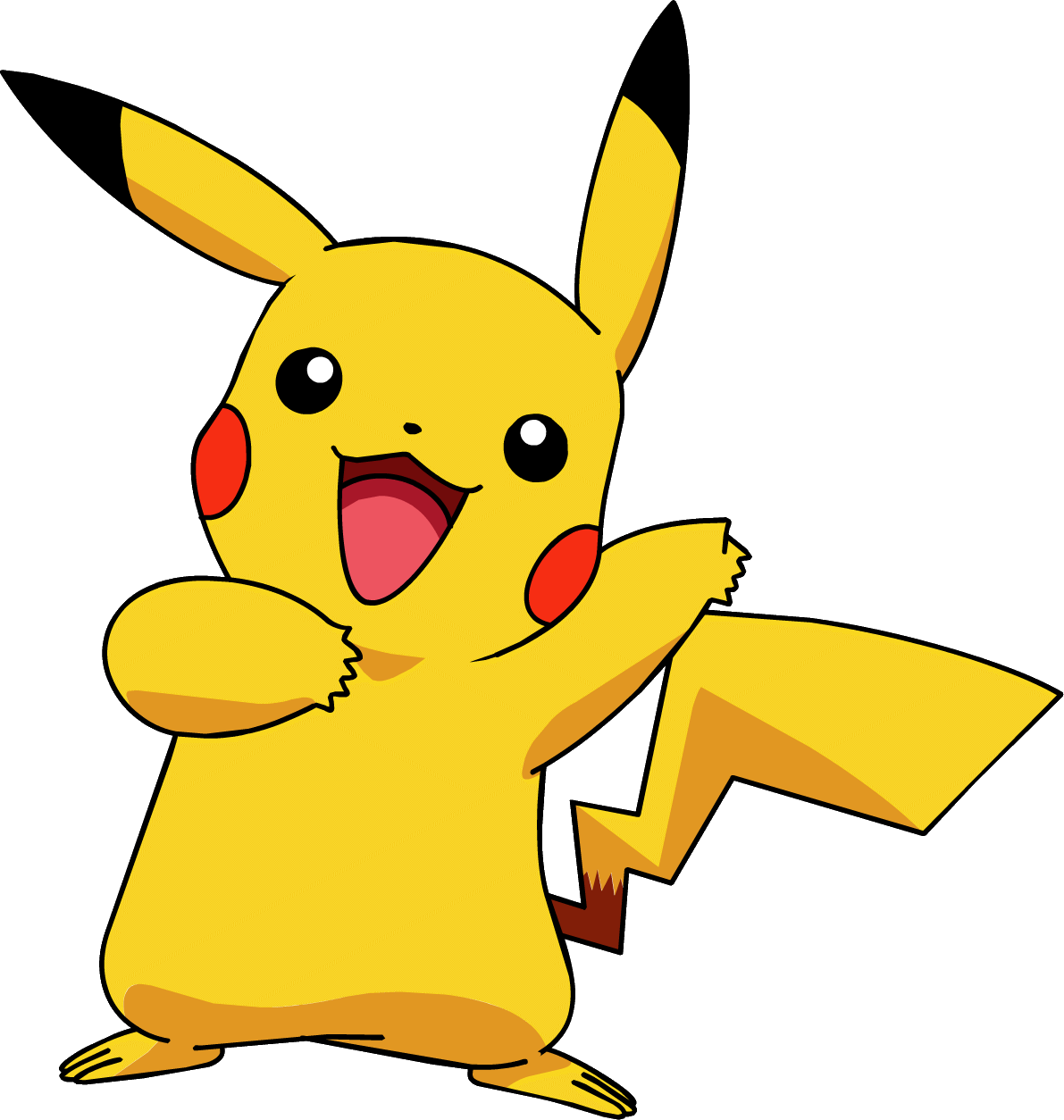 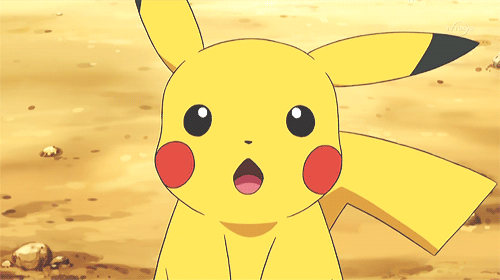 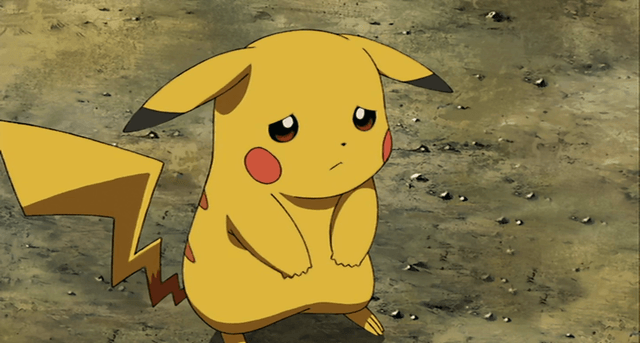 En la escala de pikachu
Triste
Sorprendido
Contento
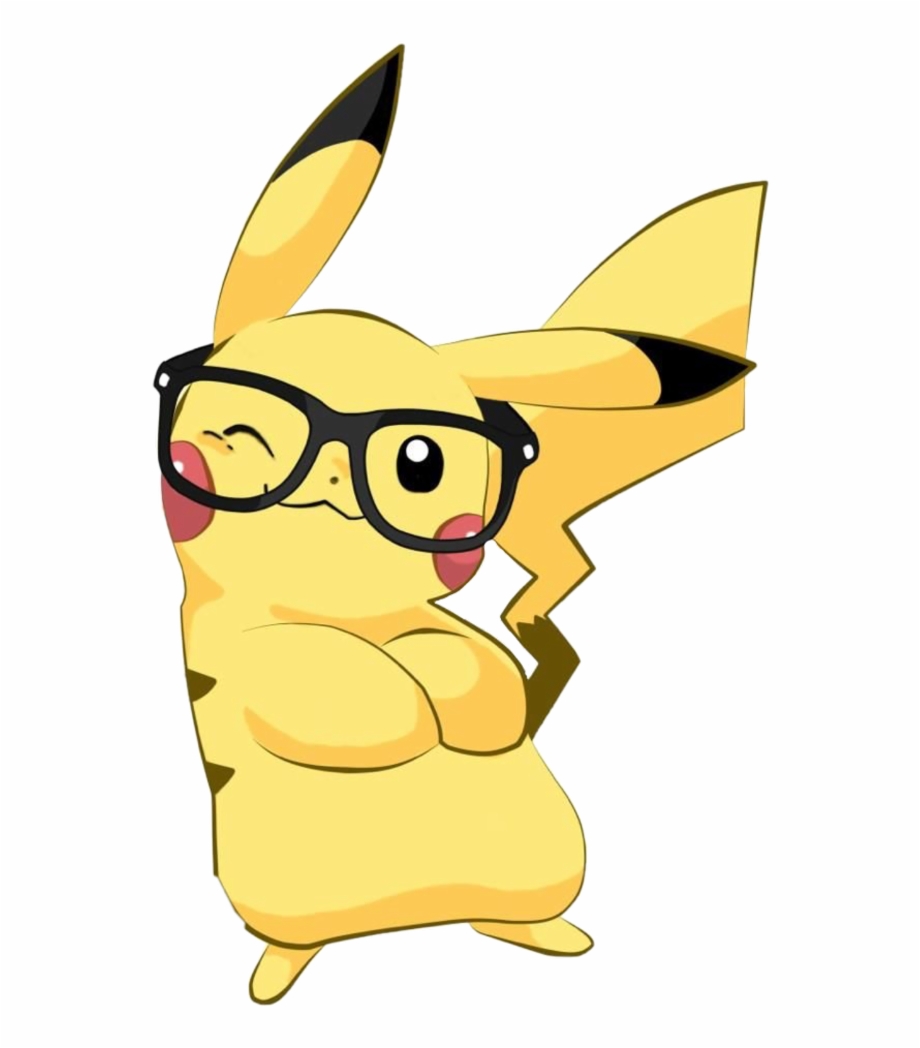 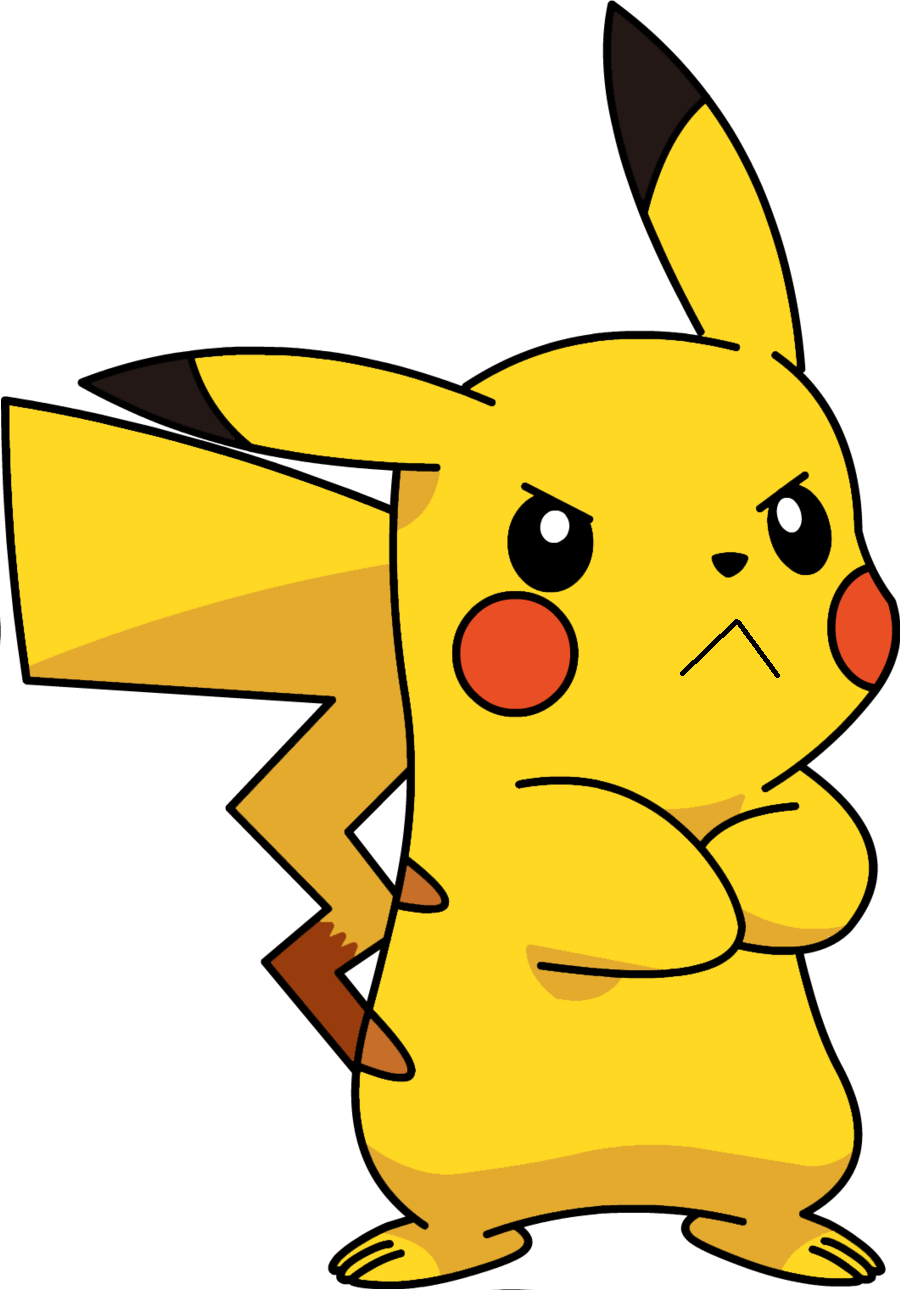 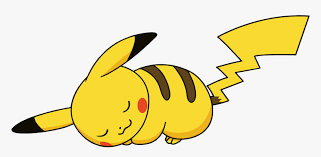 Agotado
Hoy será mi día
Enojado
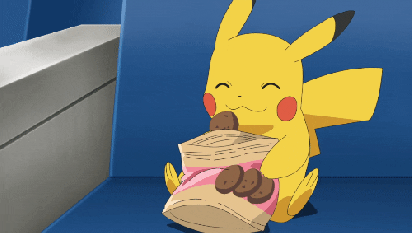 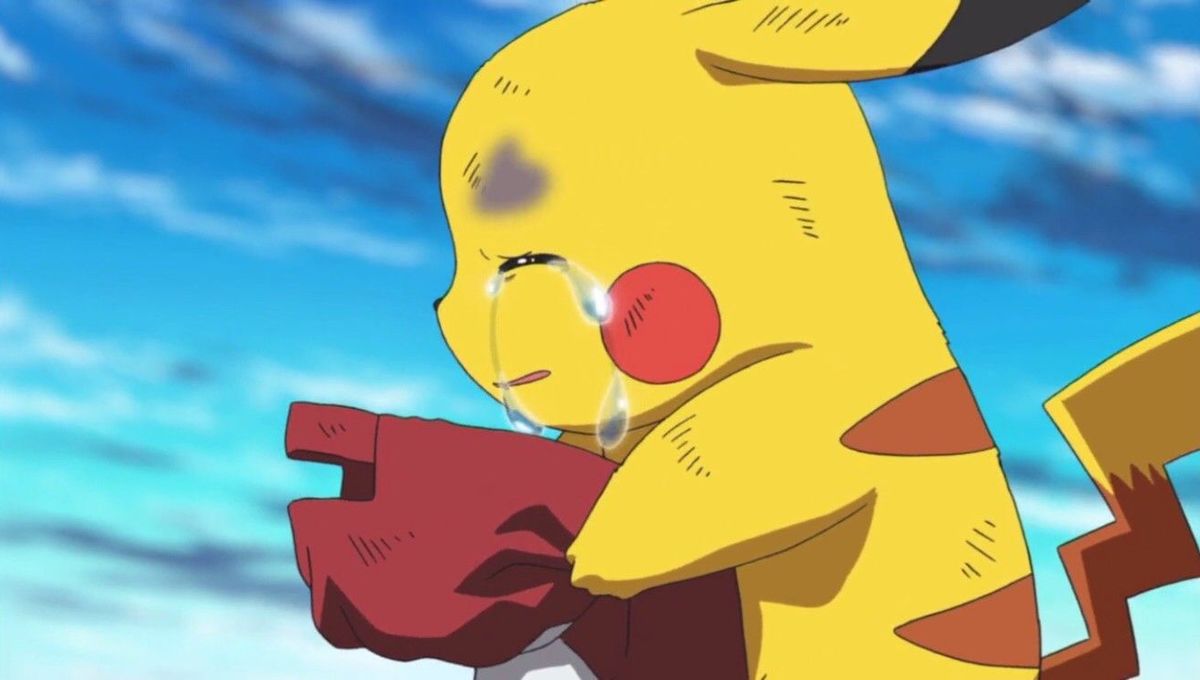 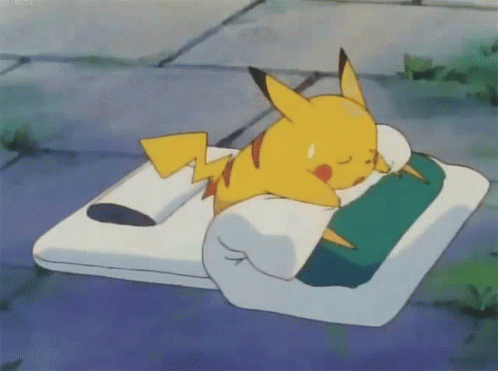 ¿Cómo se sienten hoy?
Con hambre
Con sueño
Con mucha pena
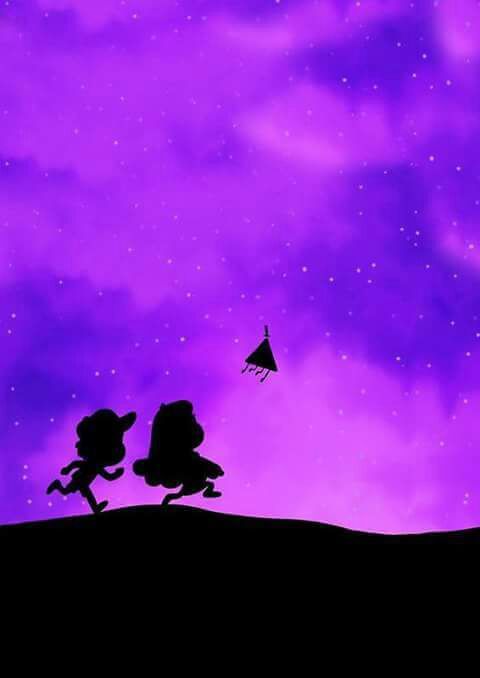 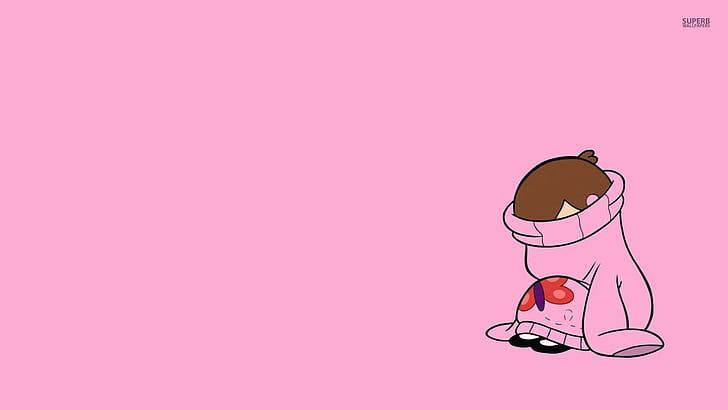 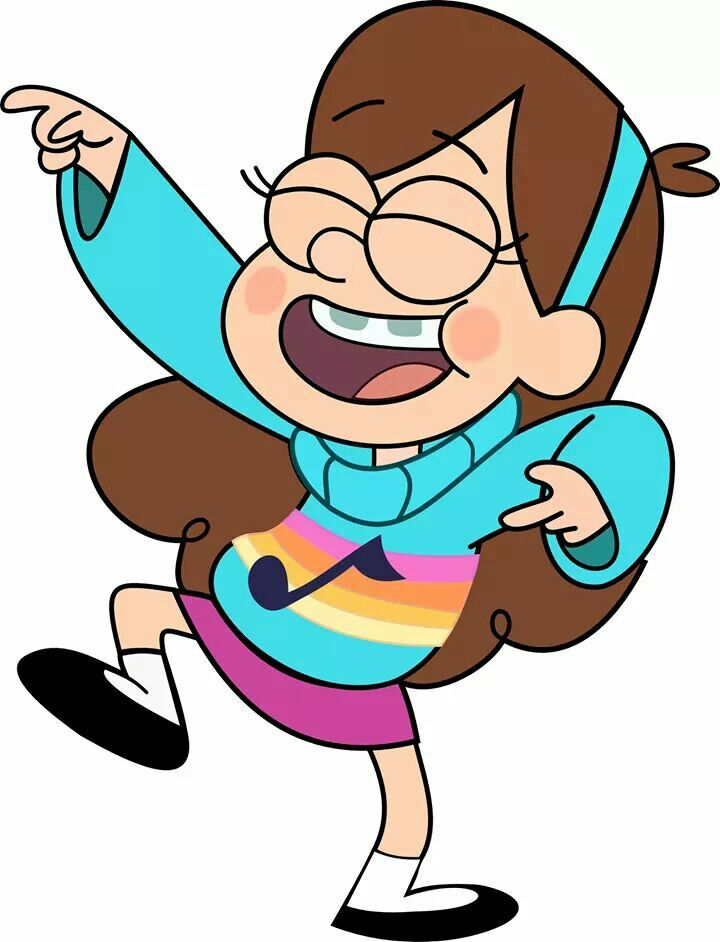 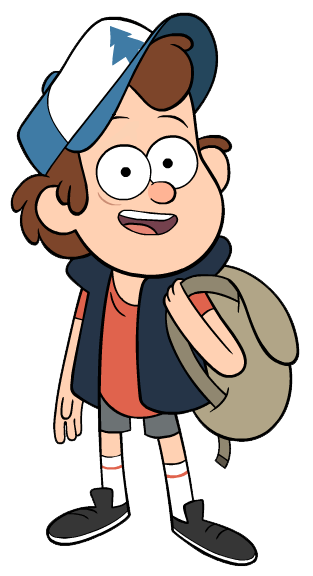 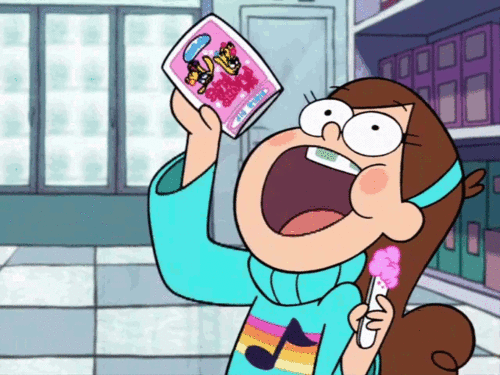 En la escala de los personajes de Gravity falls.
Con hambre
Contento
Motivada
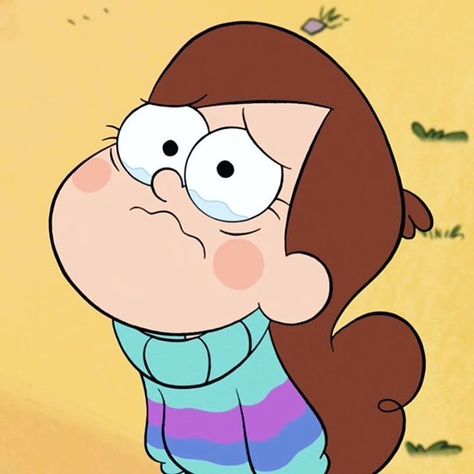 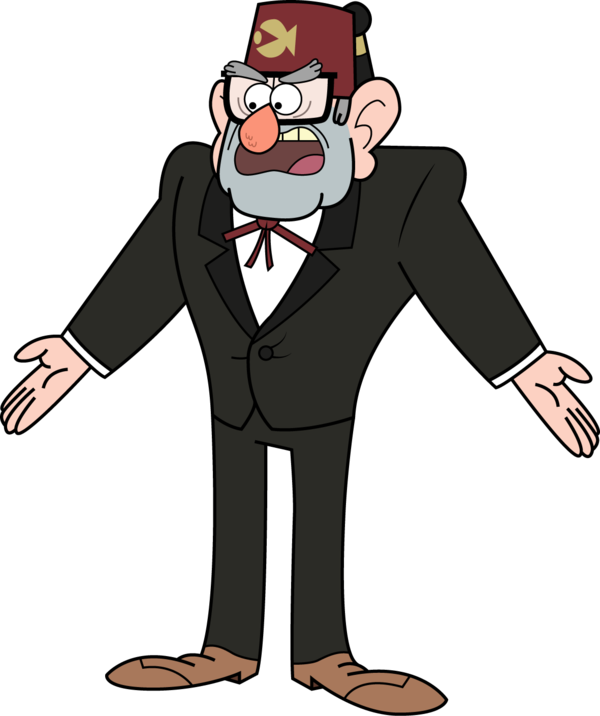 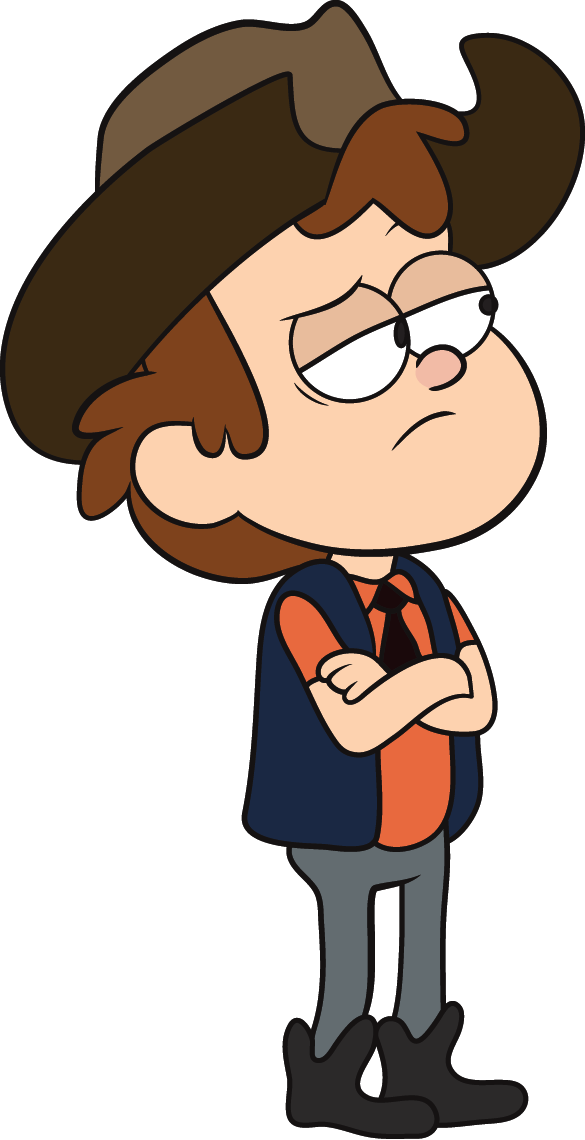 Aburrido
Enojado
Triste
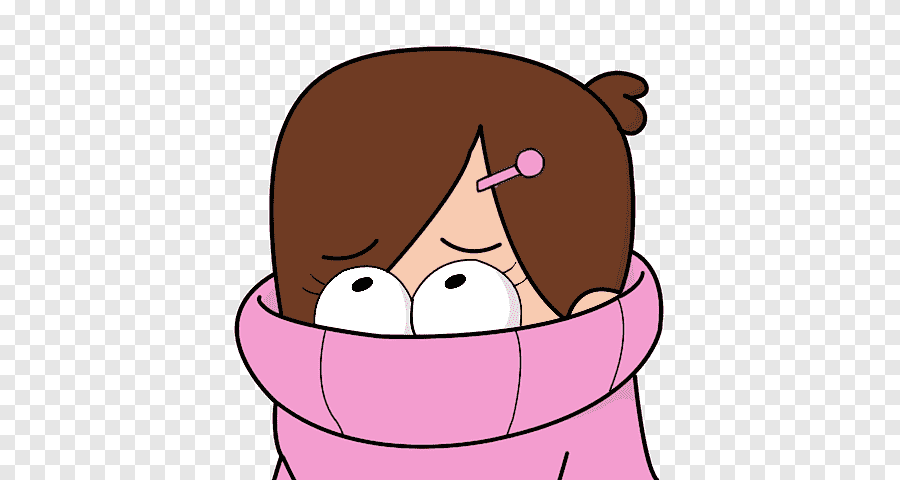 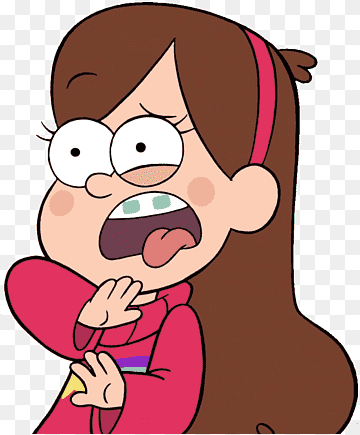 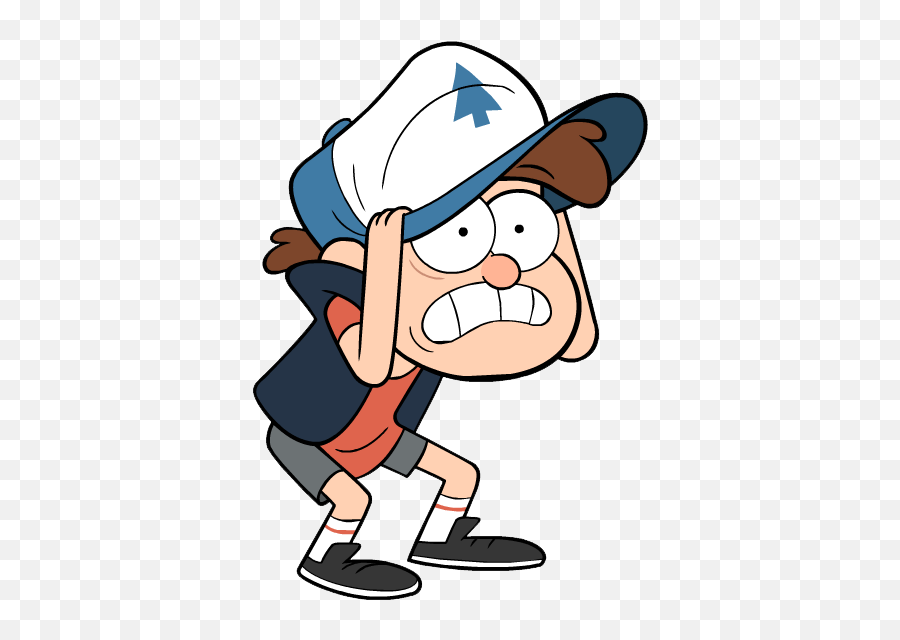 ¿Cómo se sienten hoy?
No quiero participar
Con miedo
Desagradable
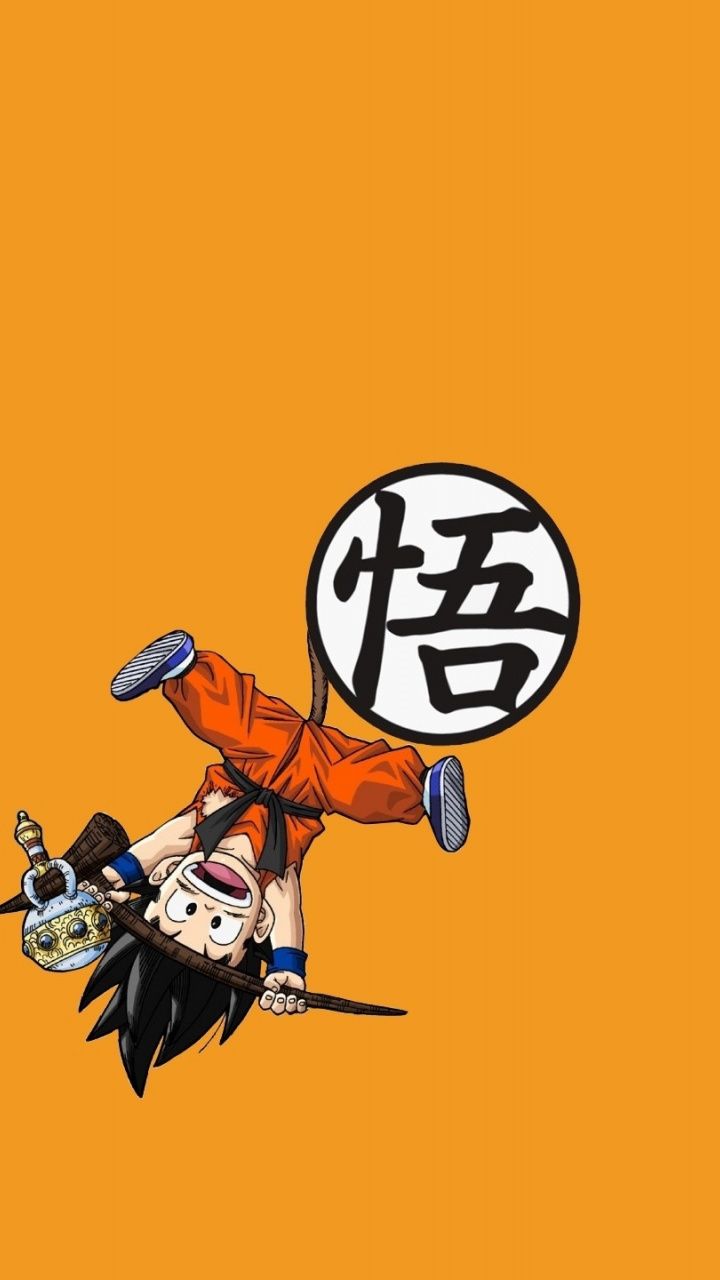 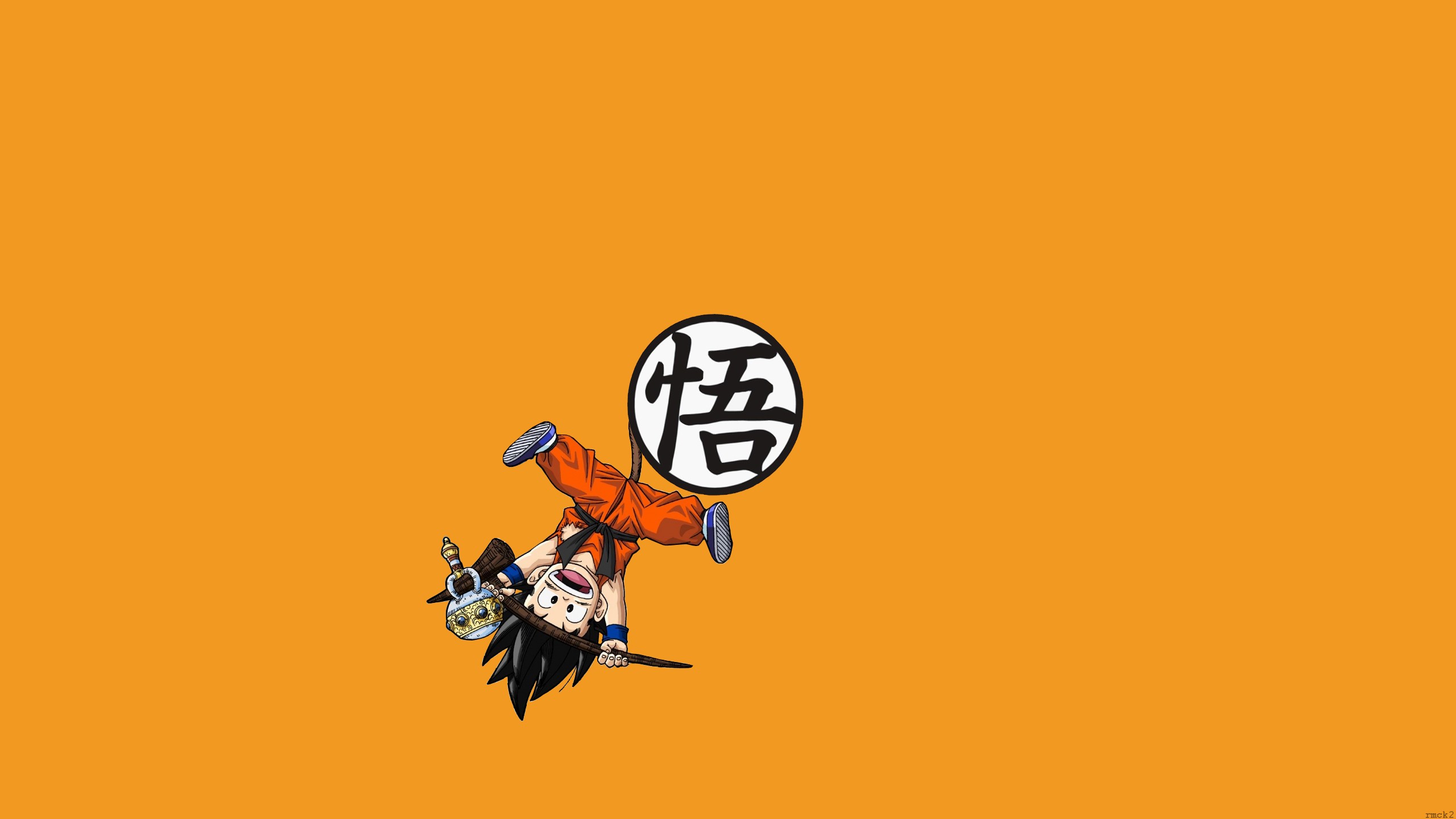 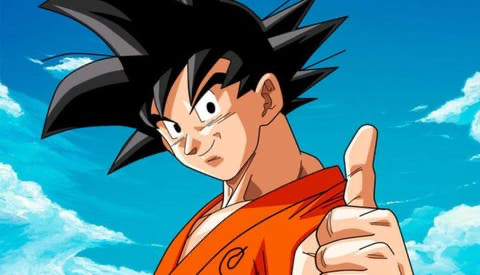 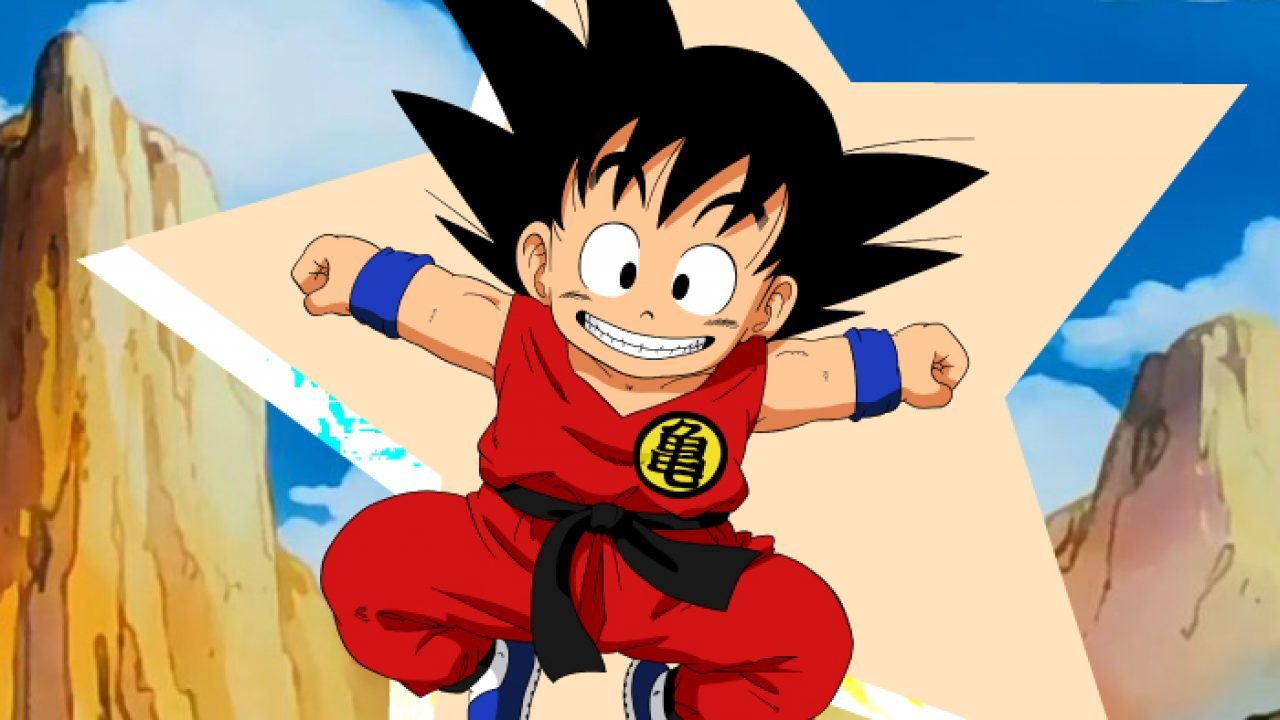 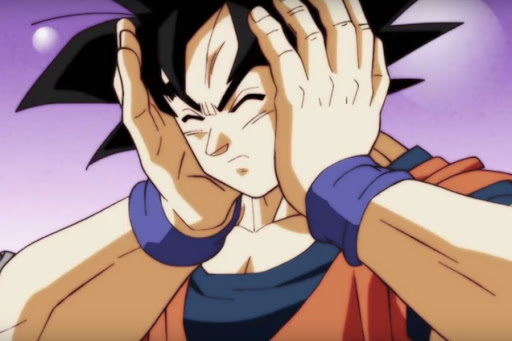 En la escala de Dragon Ball
Confundido
Contento
Optimista
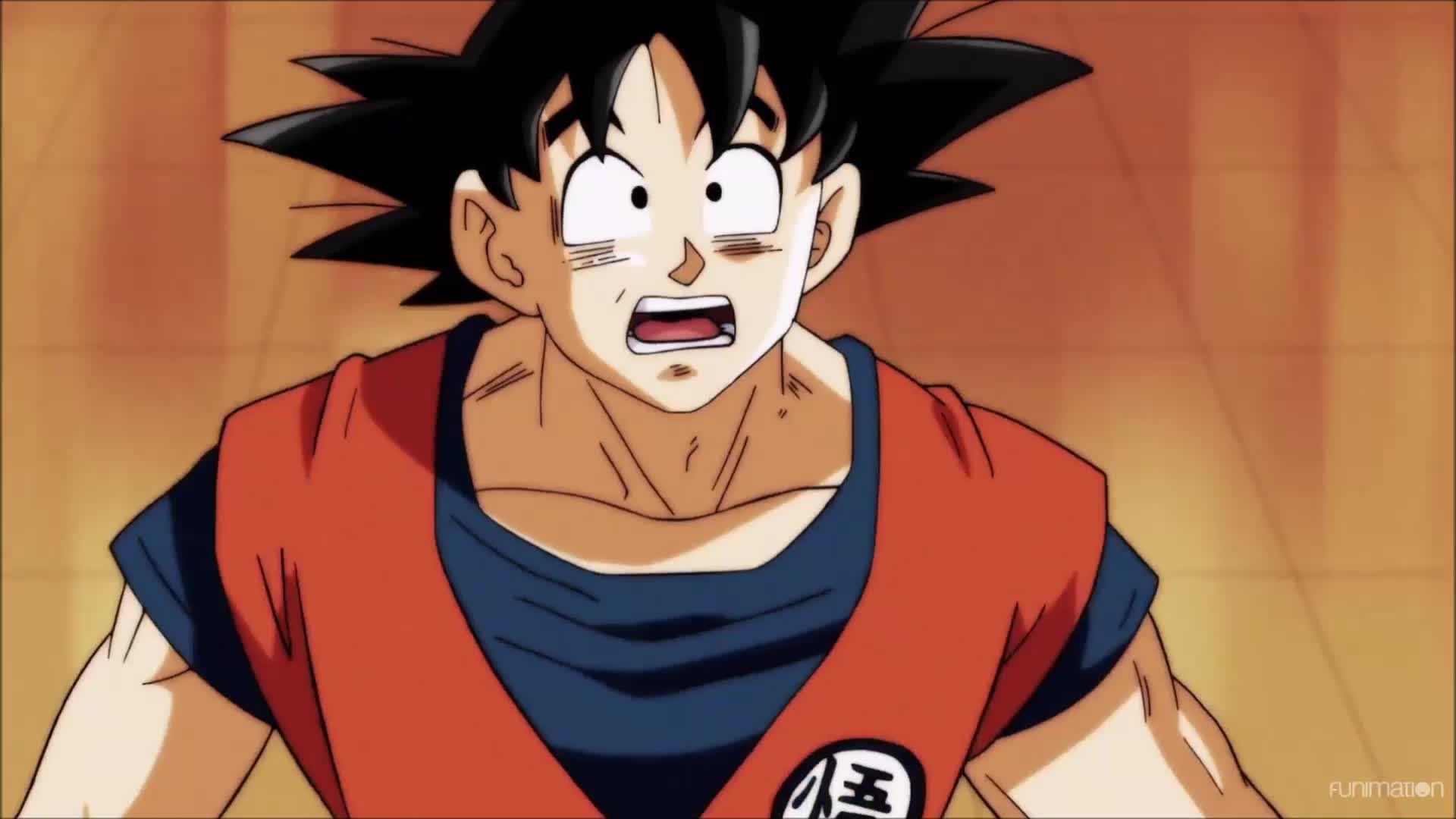 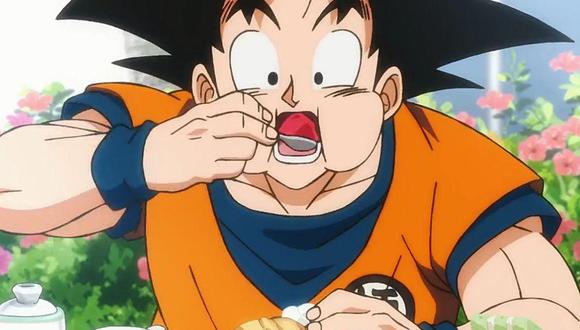 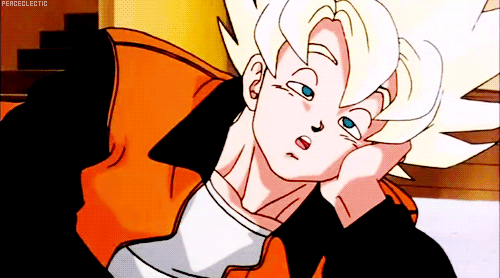 Sorprendido
Aburrido
Con Hambre
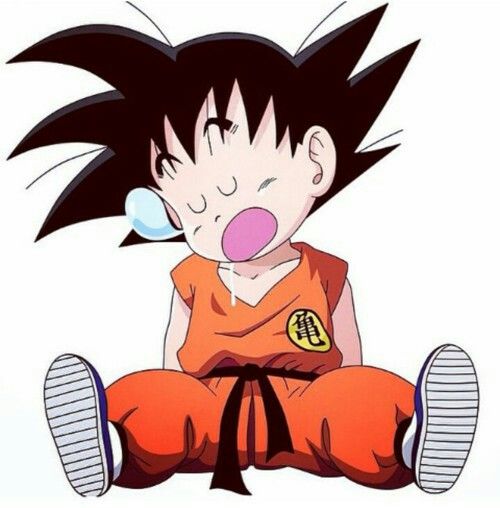 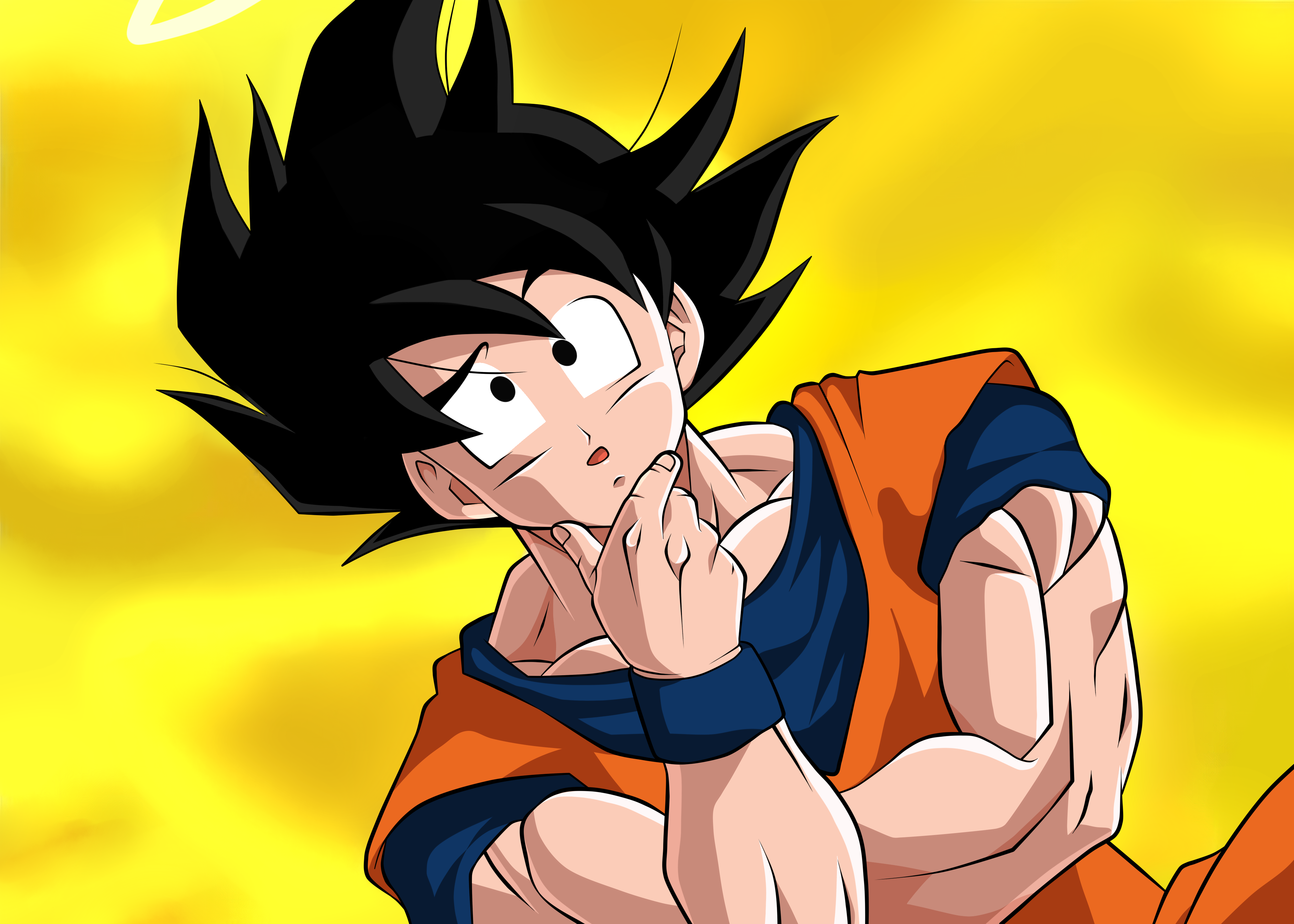 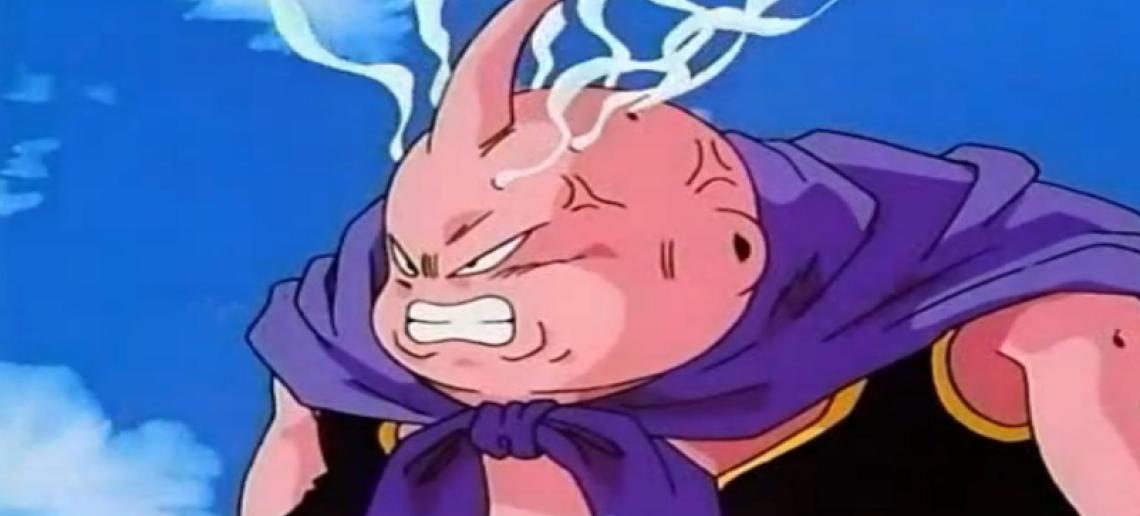 ¿Cómo se sienten hoy?
Con sueño
Pensativo
Enojado